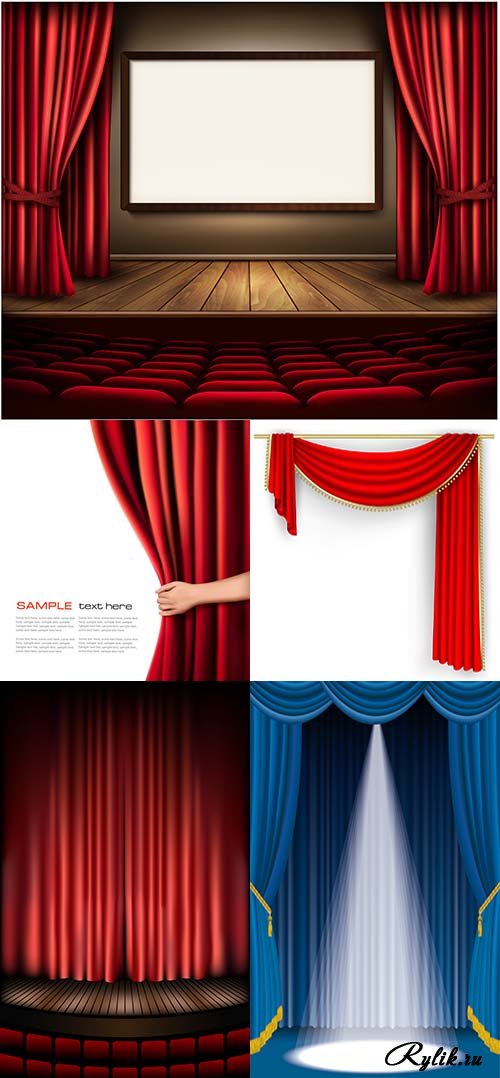 Проект 
«Большая перемена»
Гранкина Вероника, 7-а класс
МБОУ ОШ № 12
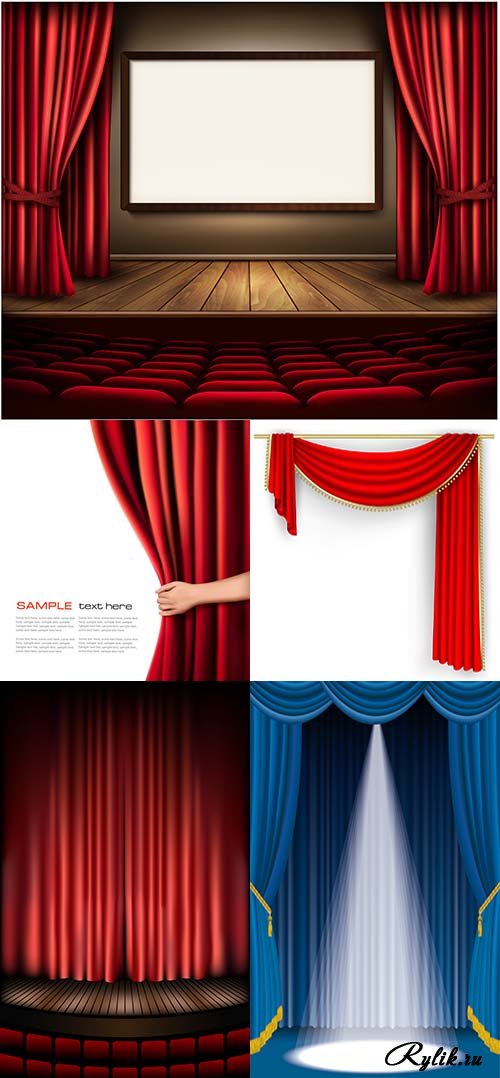 Инициатива:
«Театр для всех»
Вовлечение взрослых и детей в театральную деятельность, постановка спектаклей и представлений для жителей микрорайона.
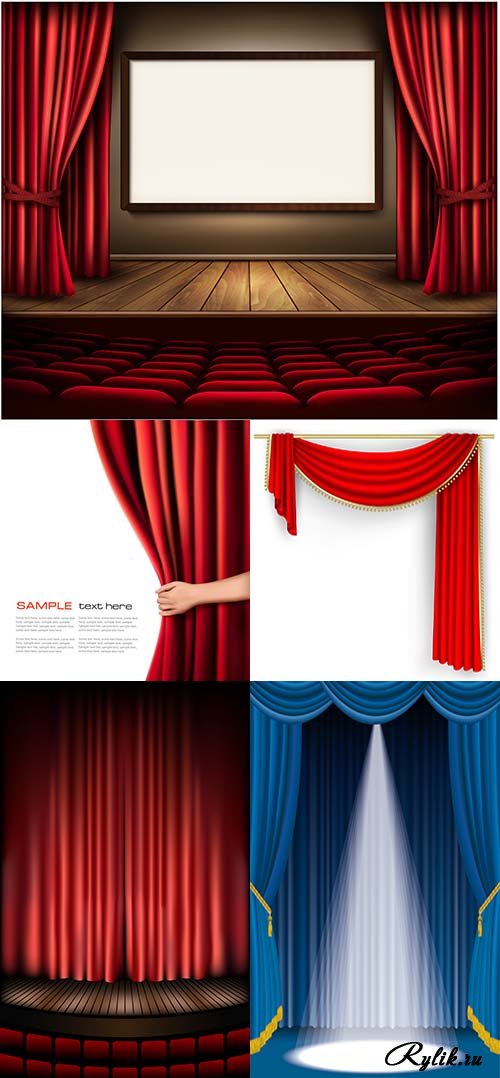 «ДВЕНАДЦАТЬ МЕСЯЦЕВ»
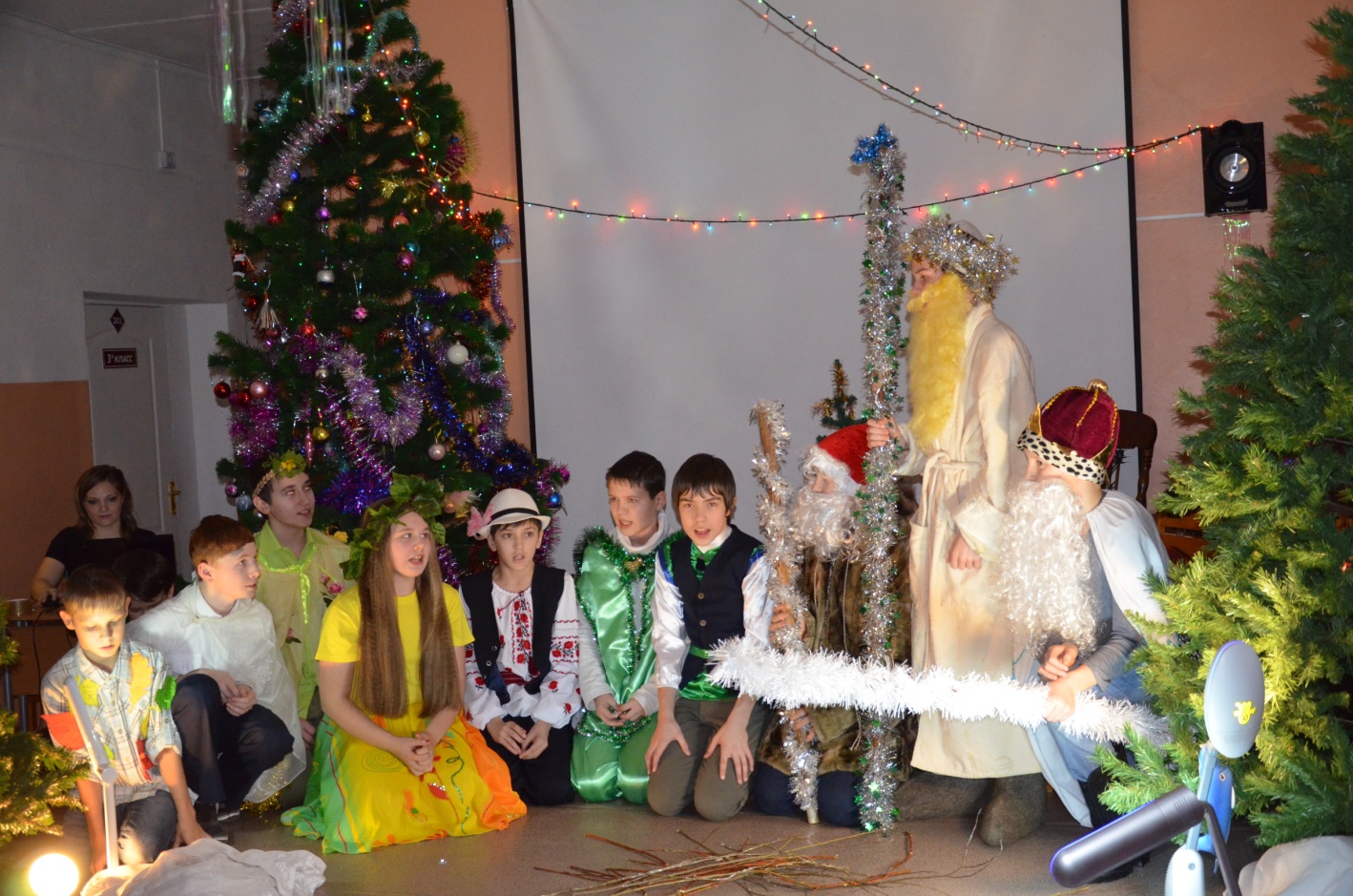 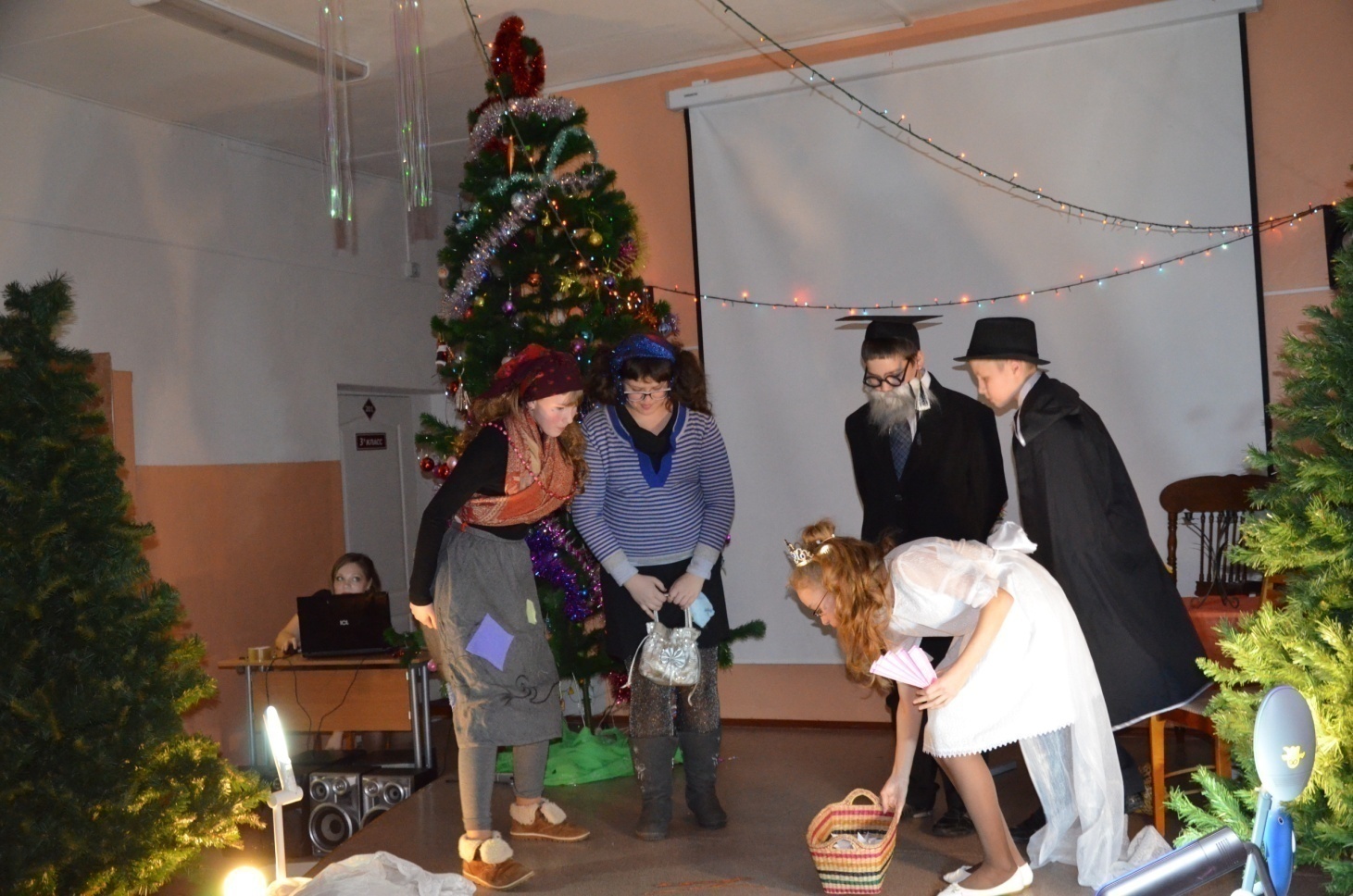 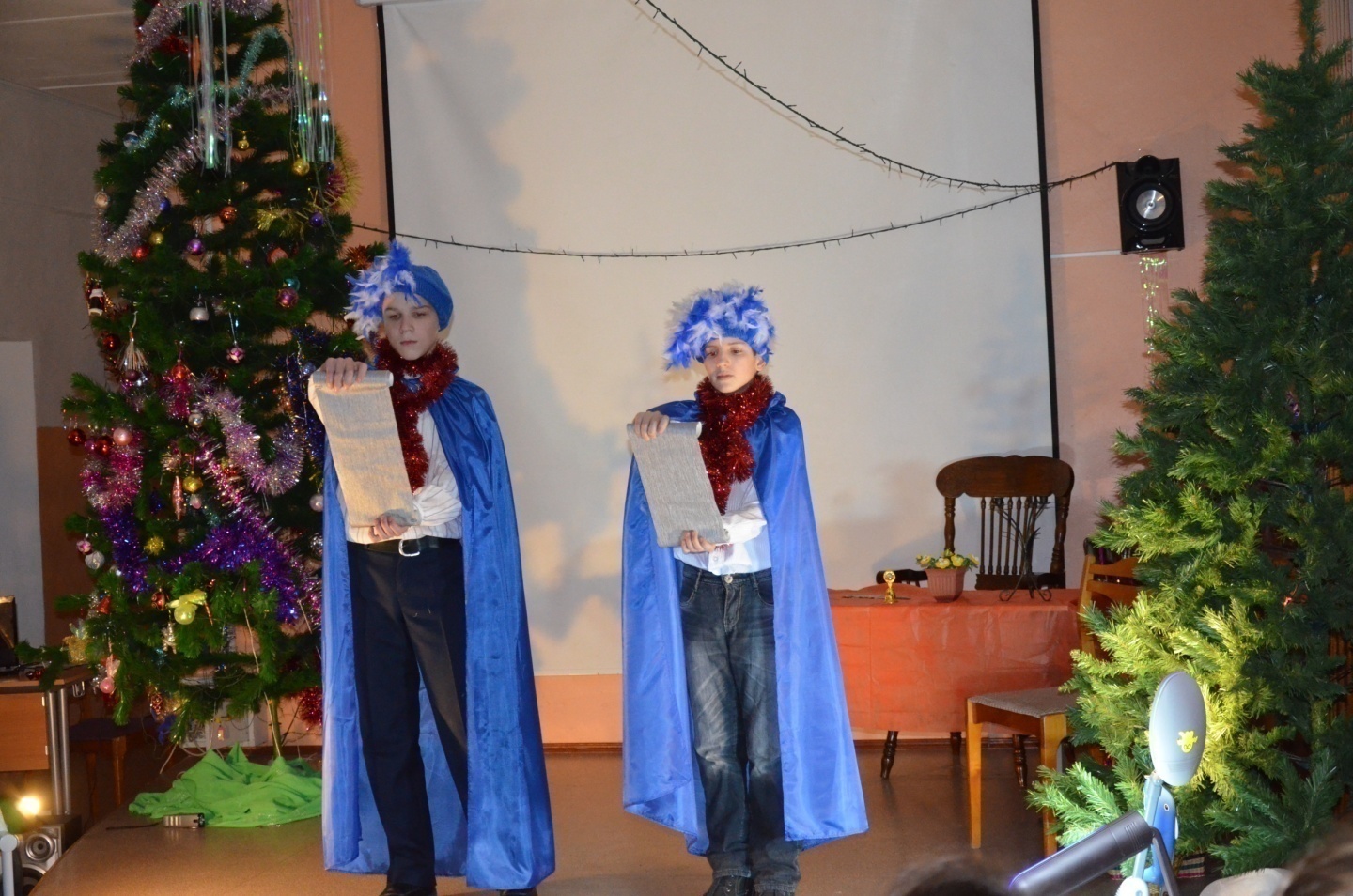 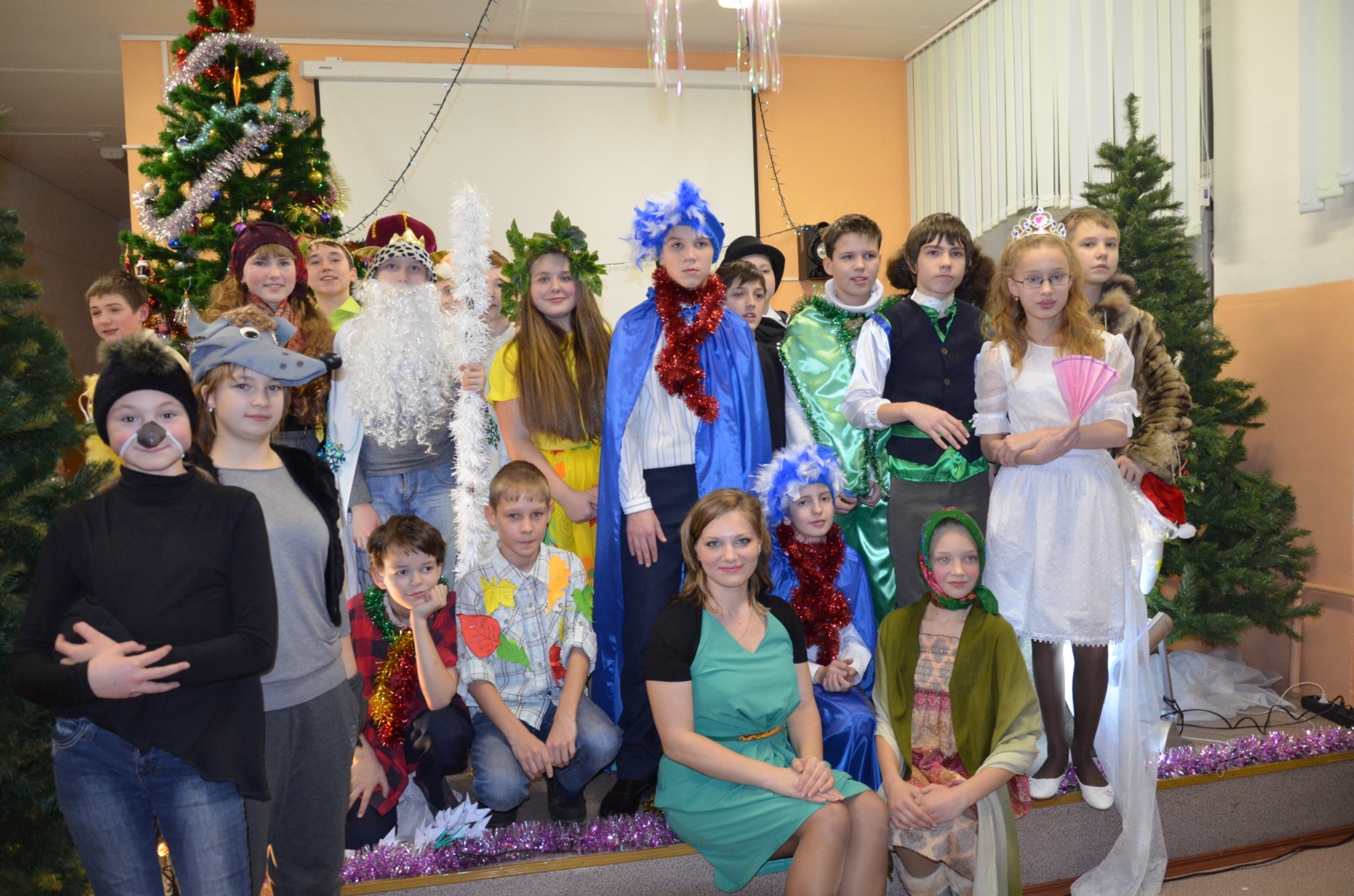 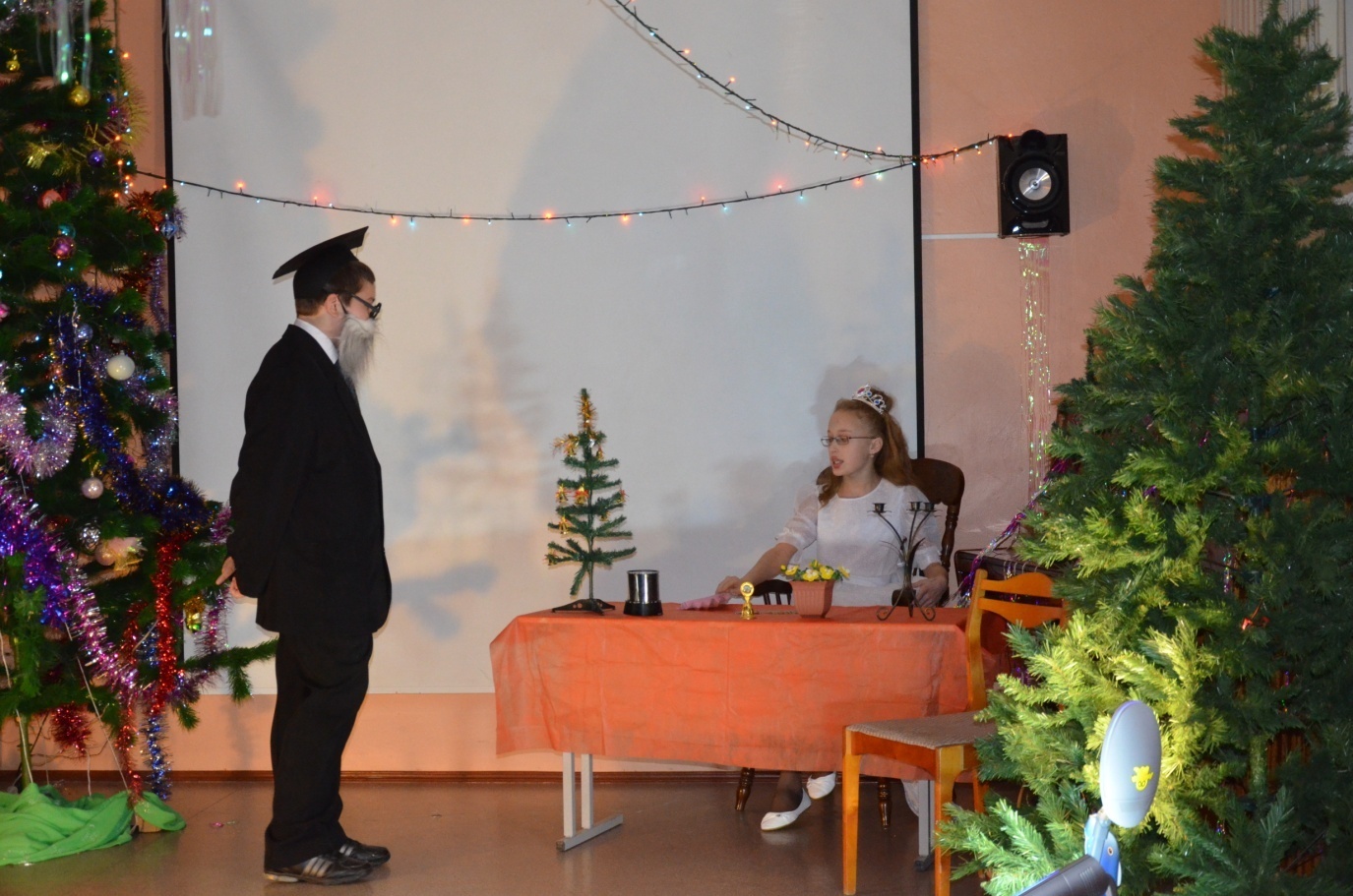 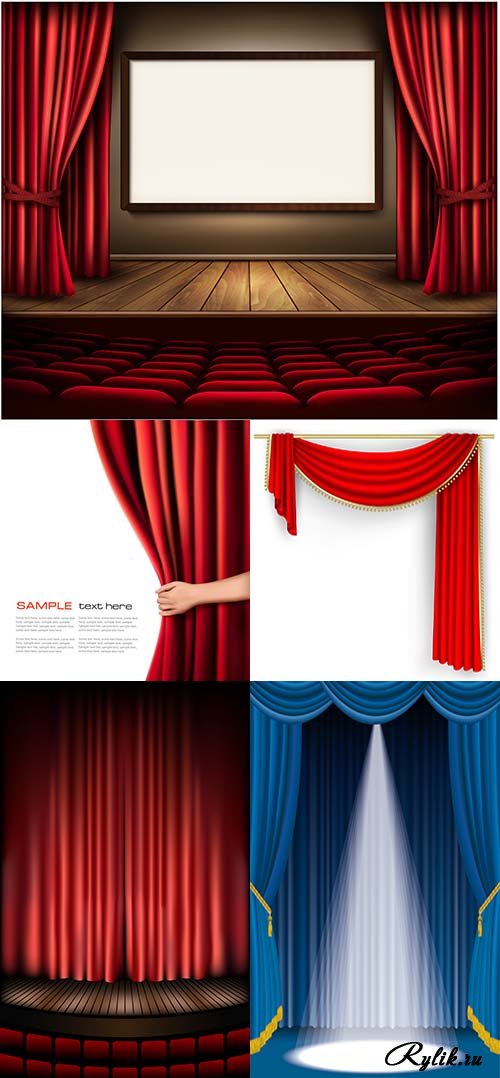 «ЗОЛУШКА»
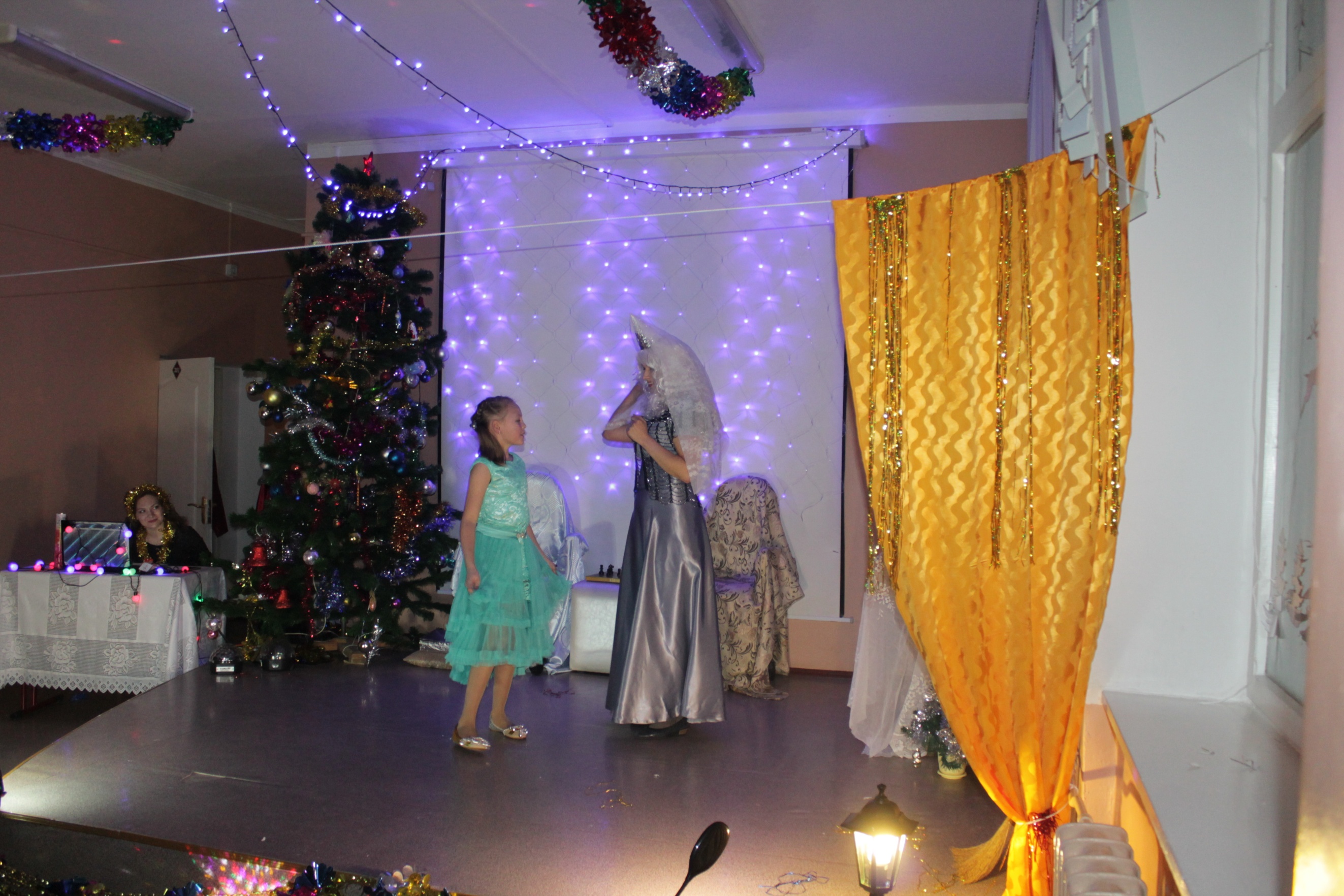 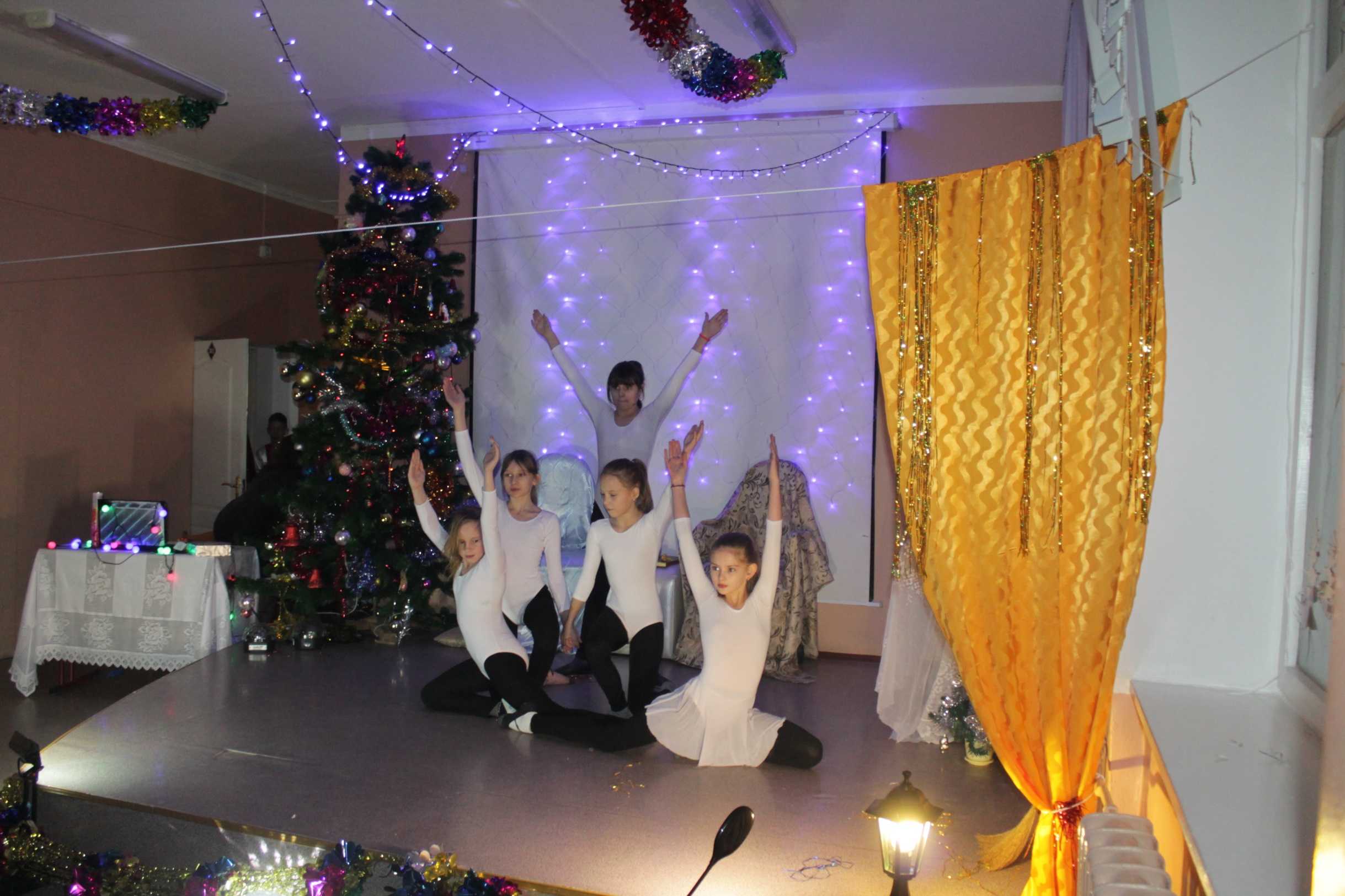 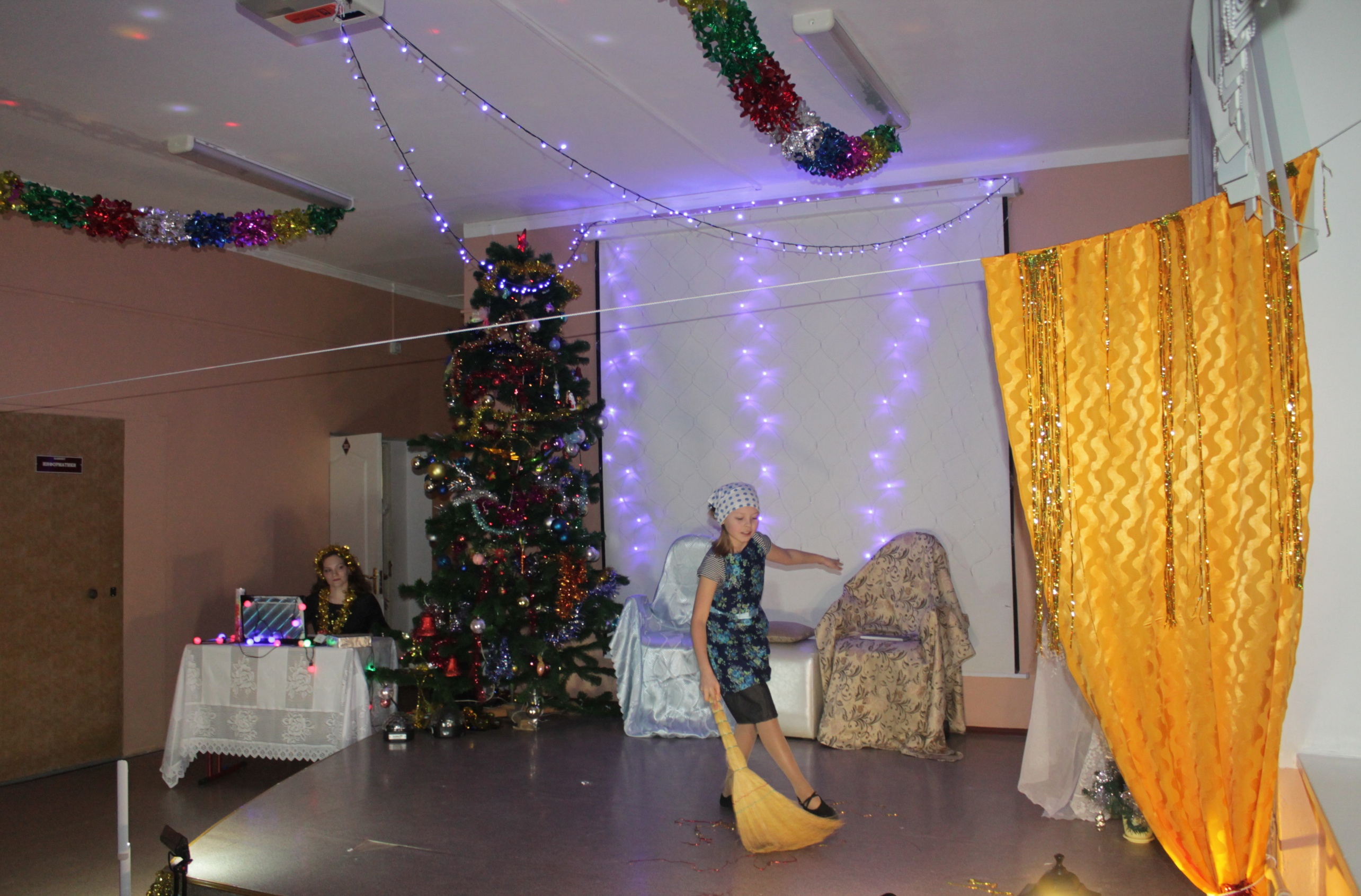 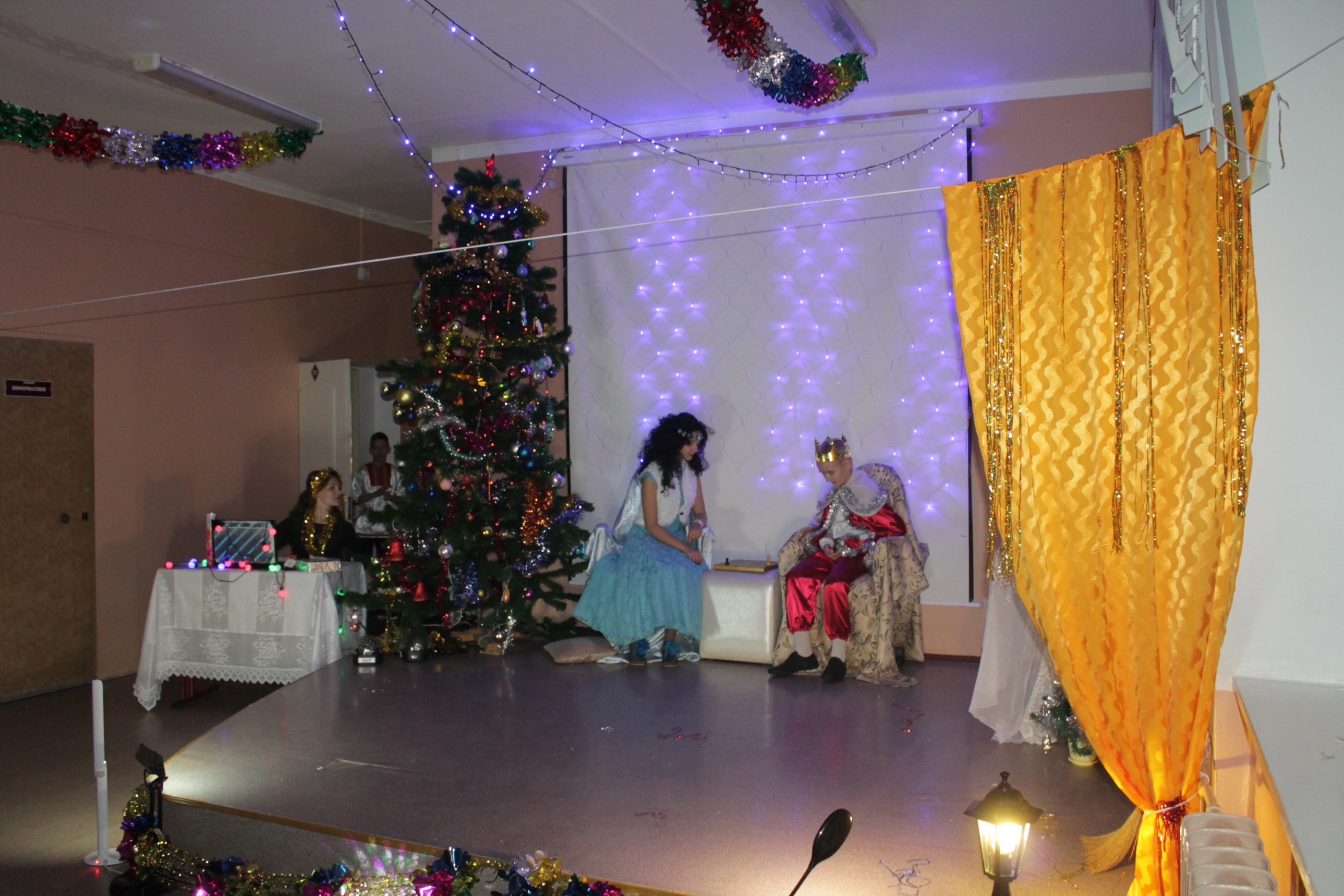 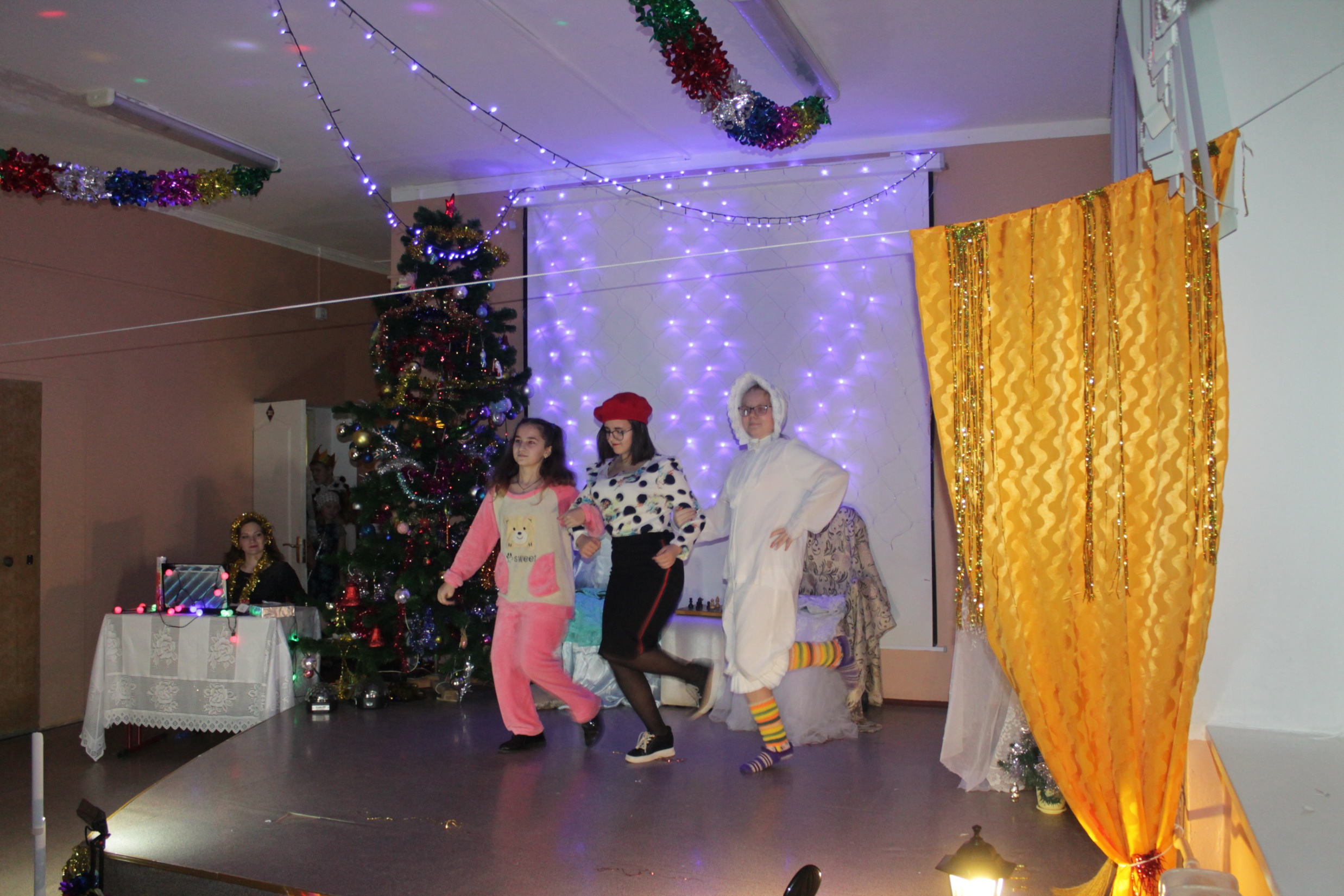 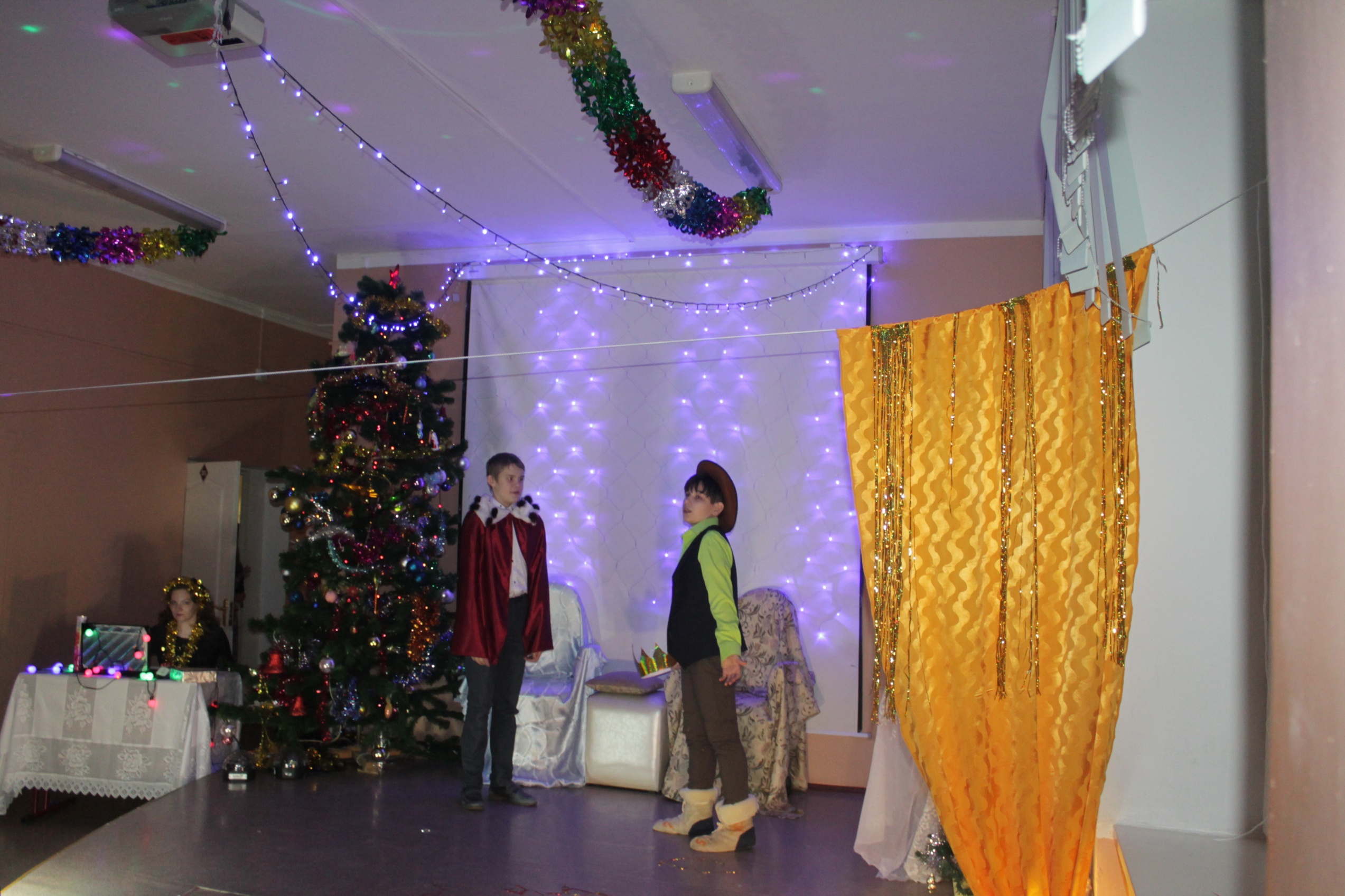 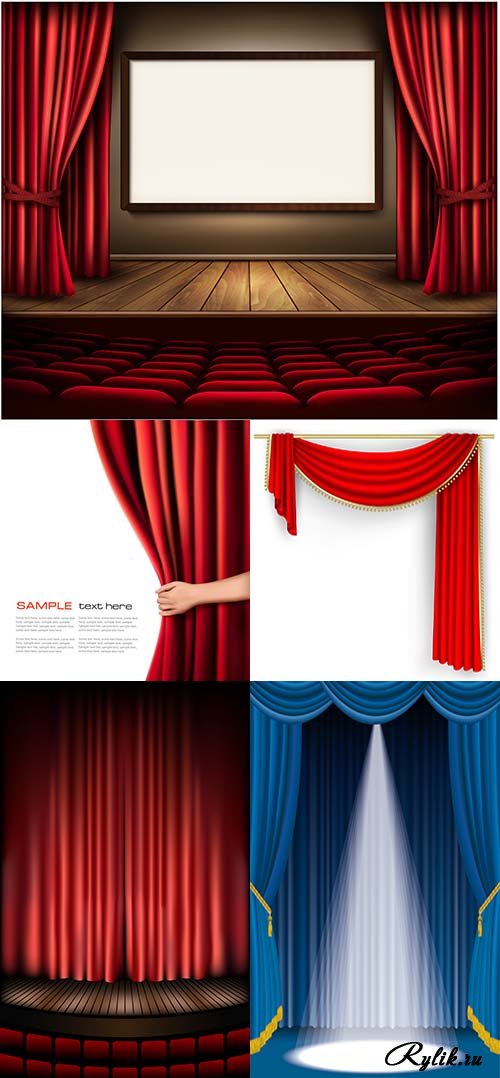 «ВАРВАРА-КРАСА»
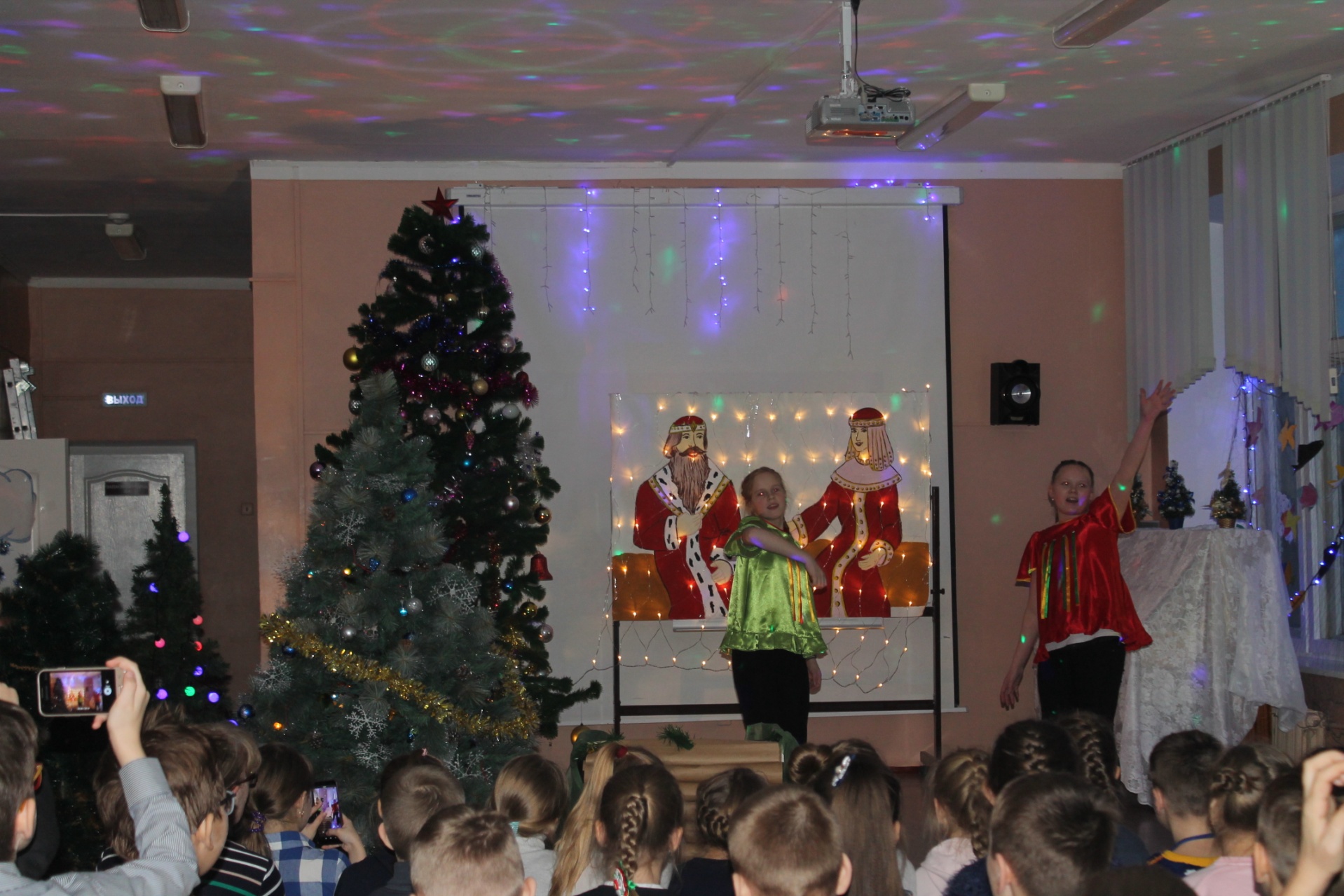 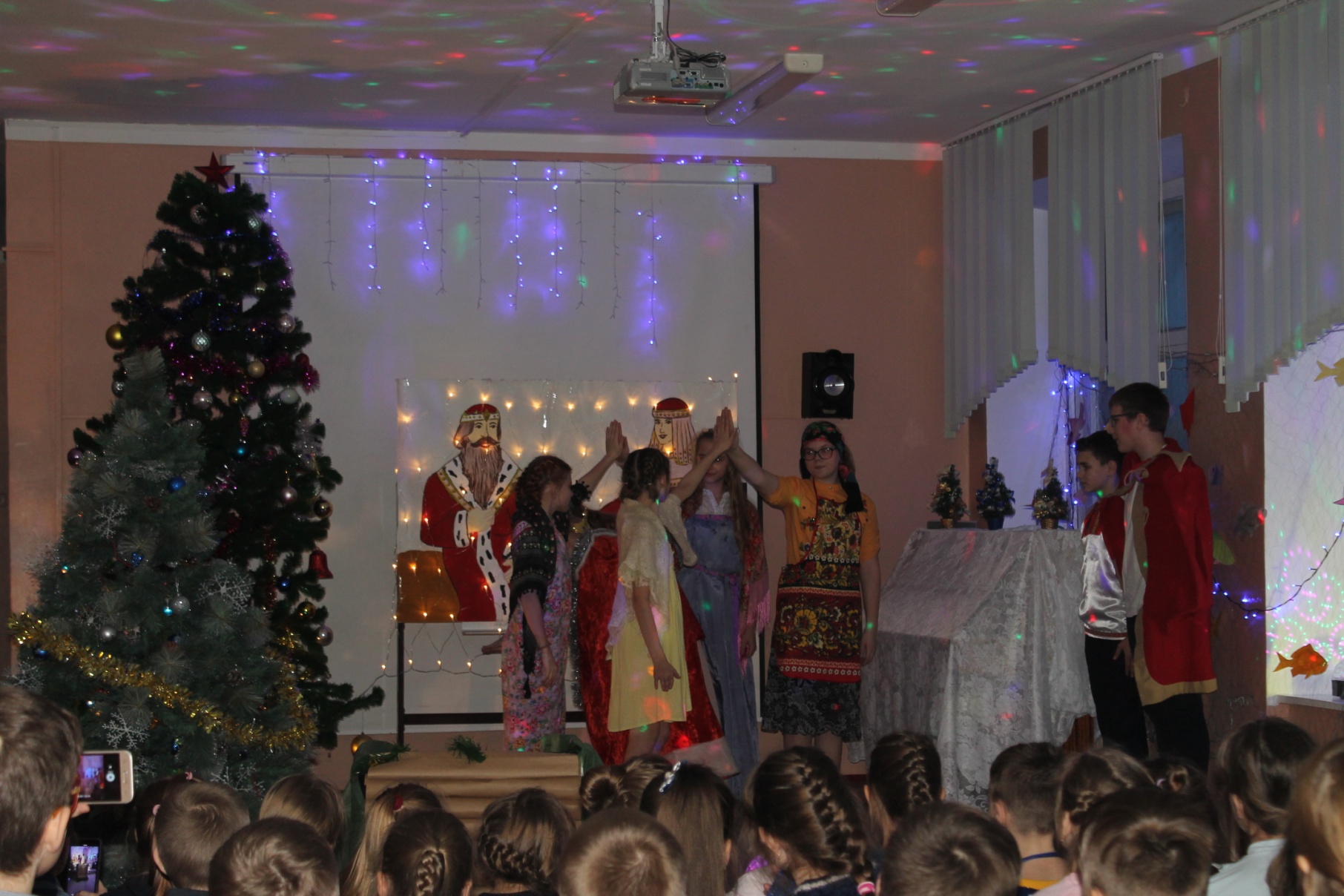 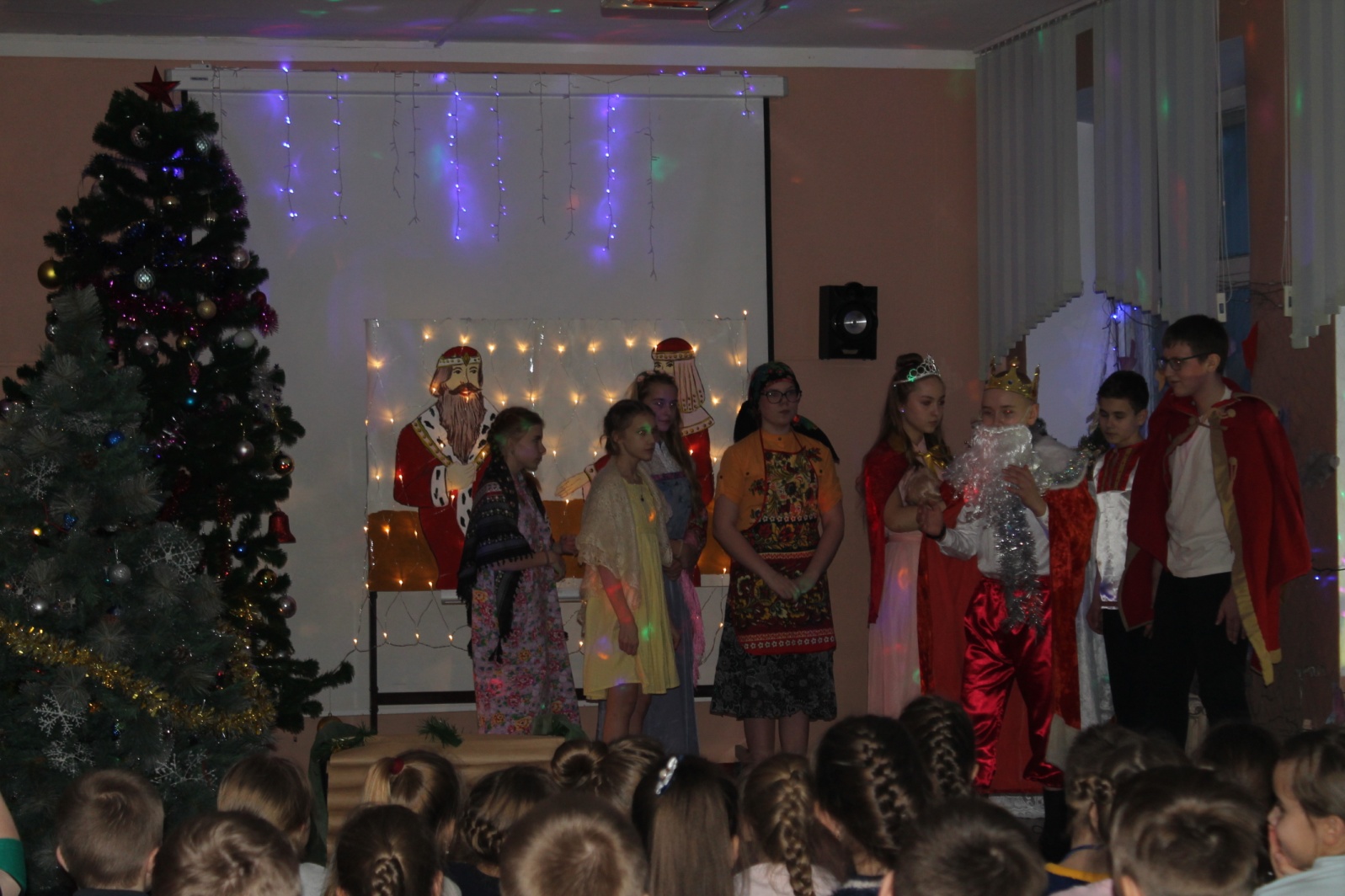 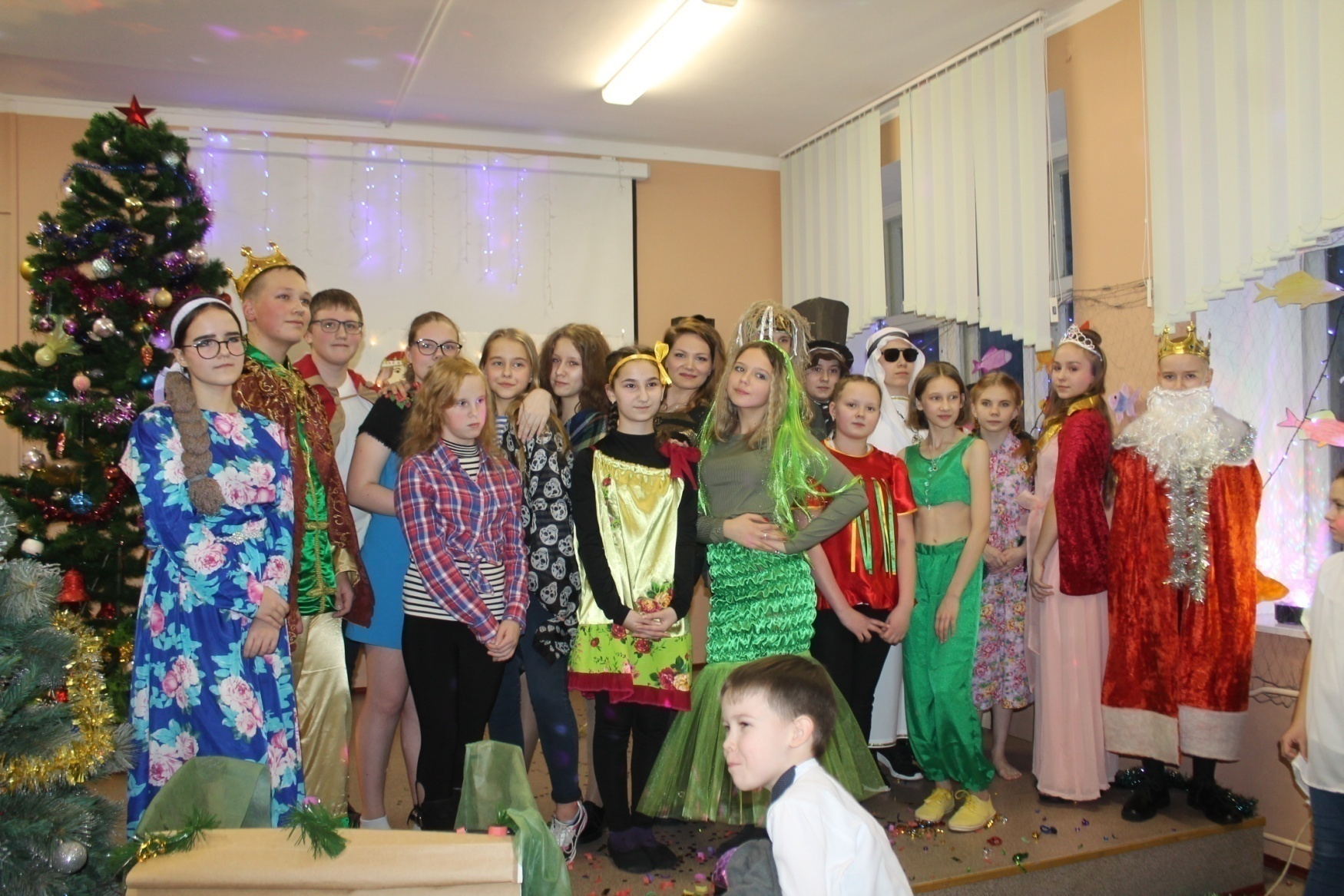 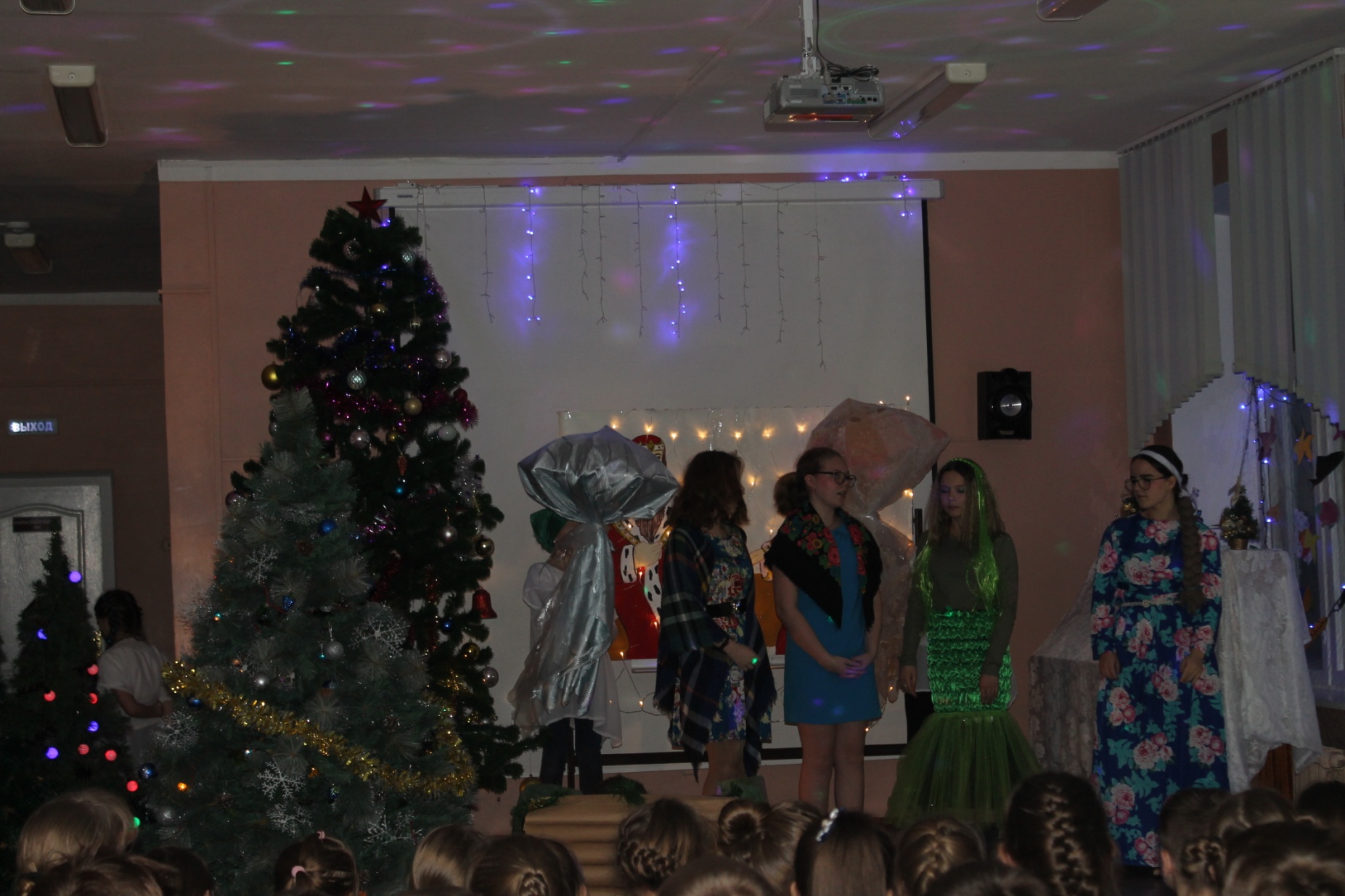 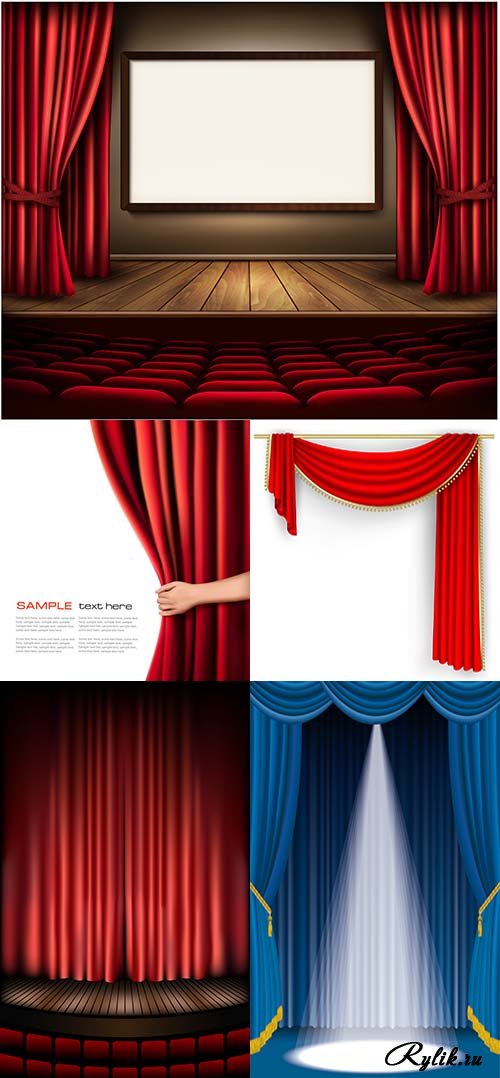 ШИРОКАЯ  МАСЛЕНИЦА
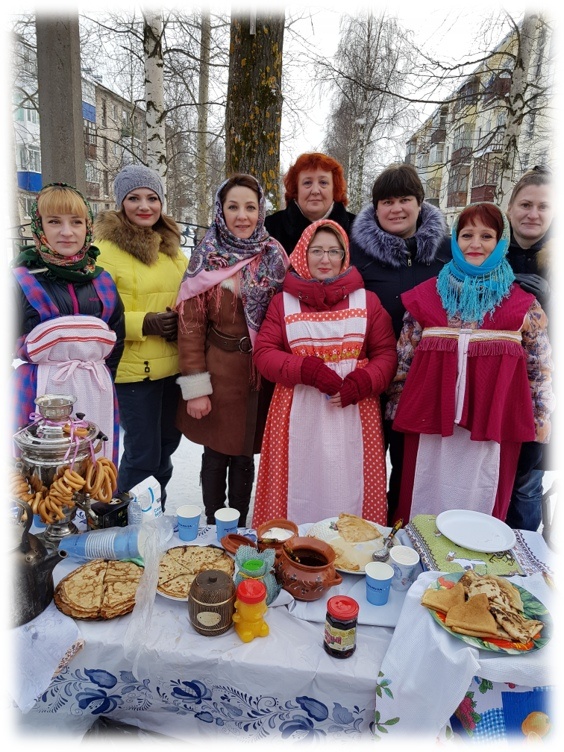 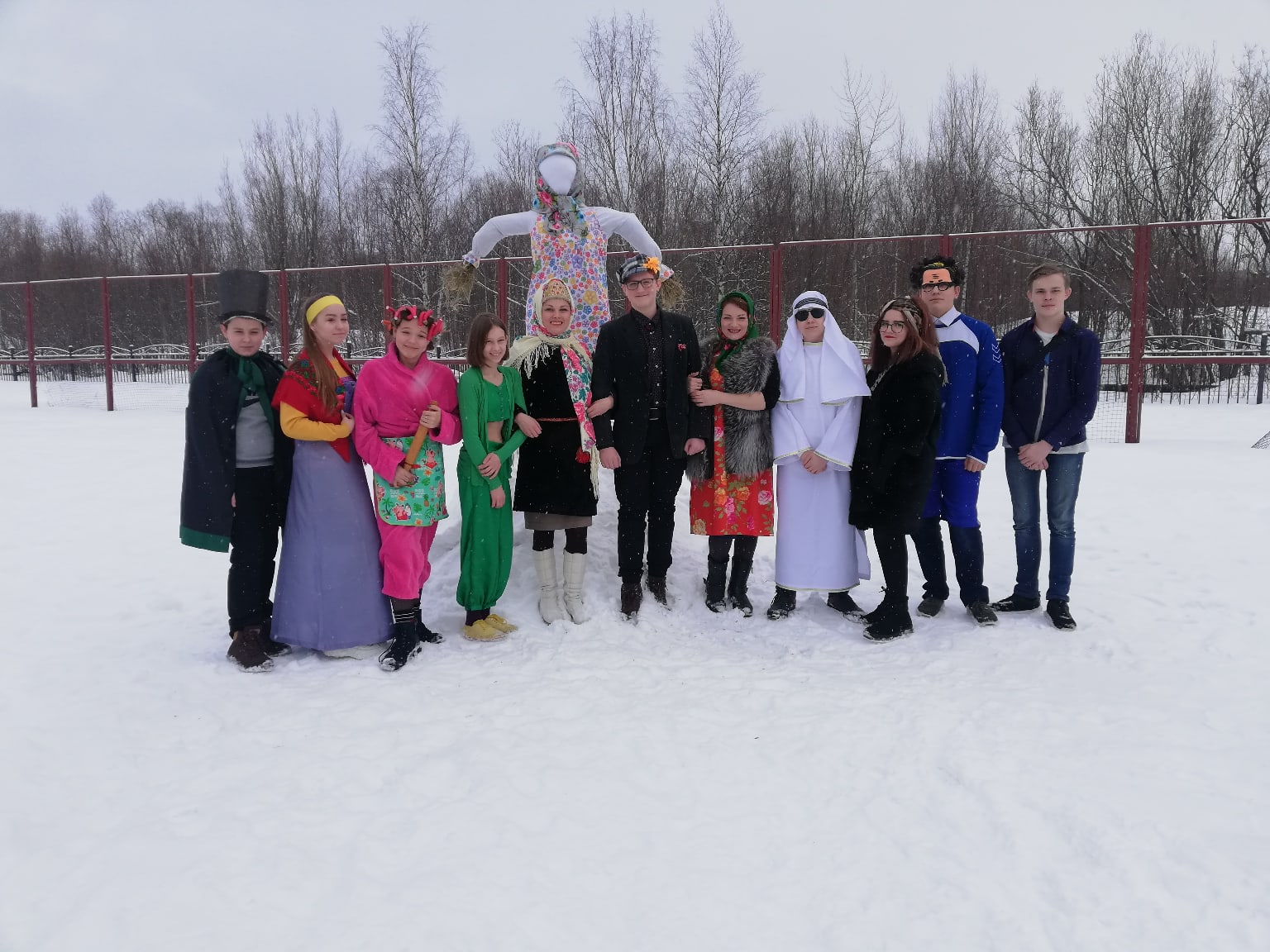 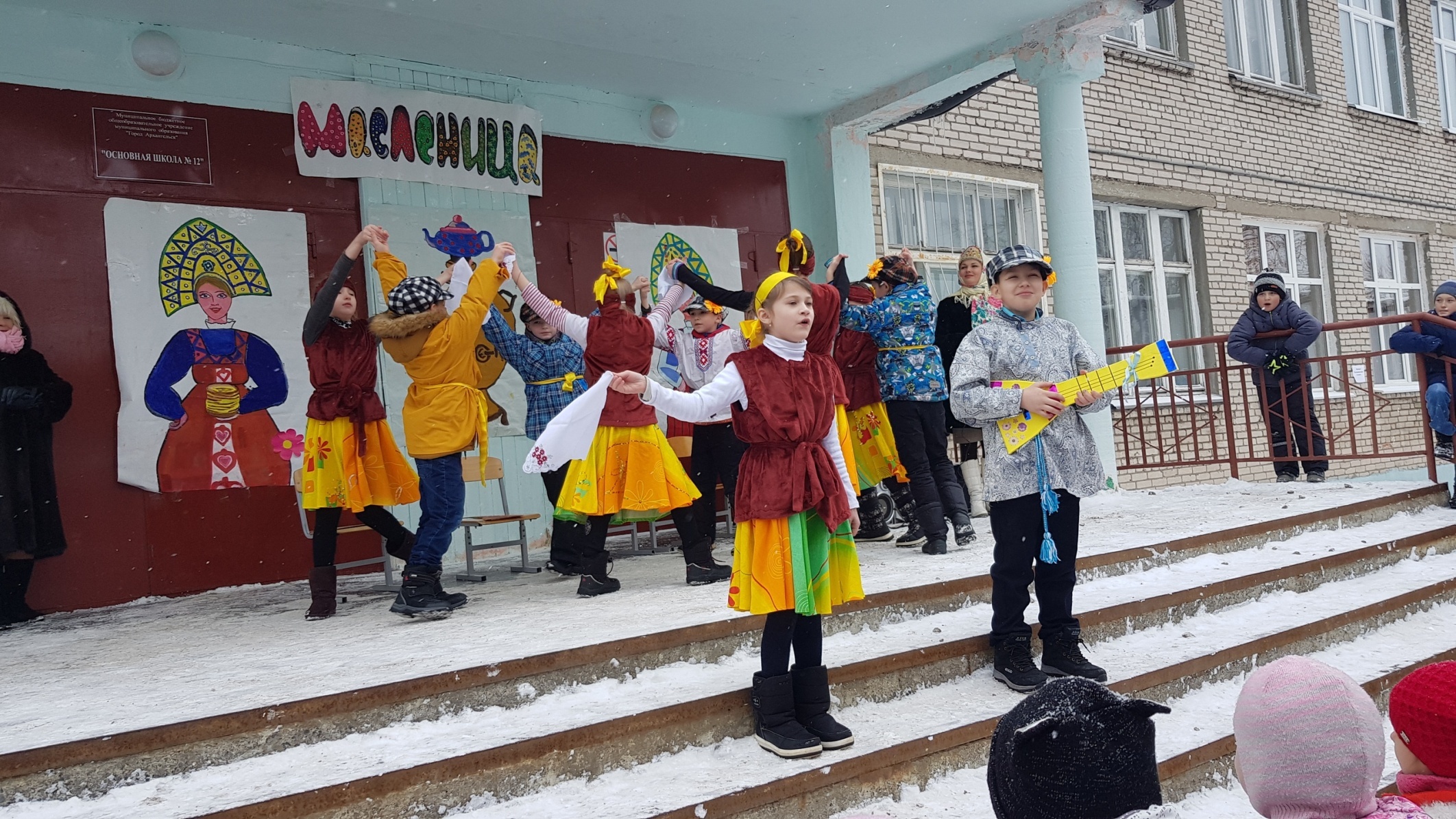 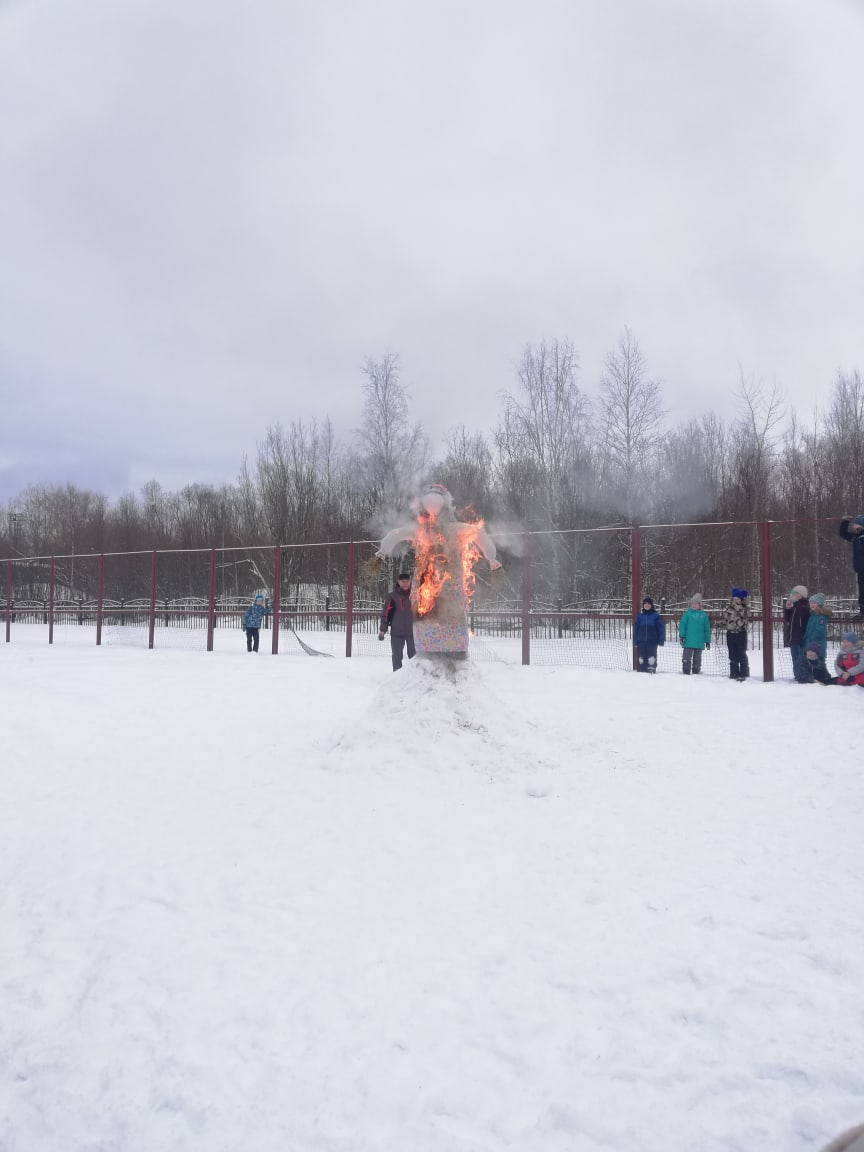 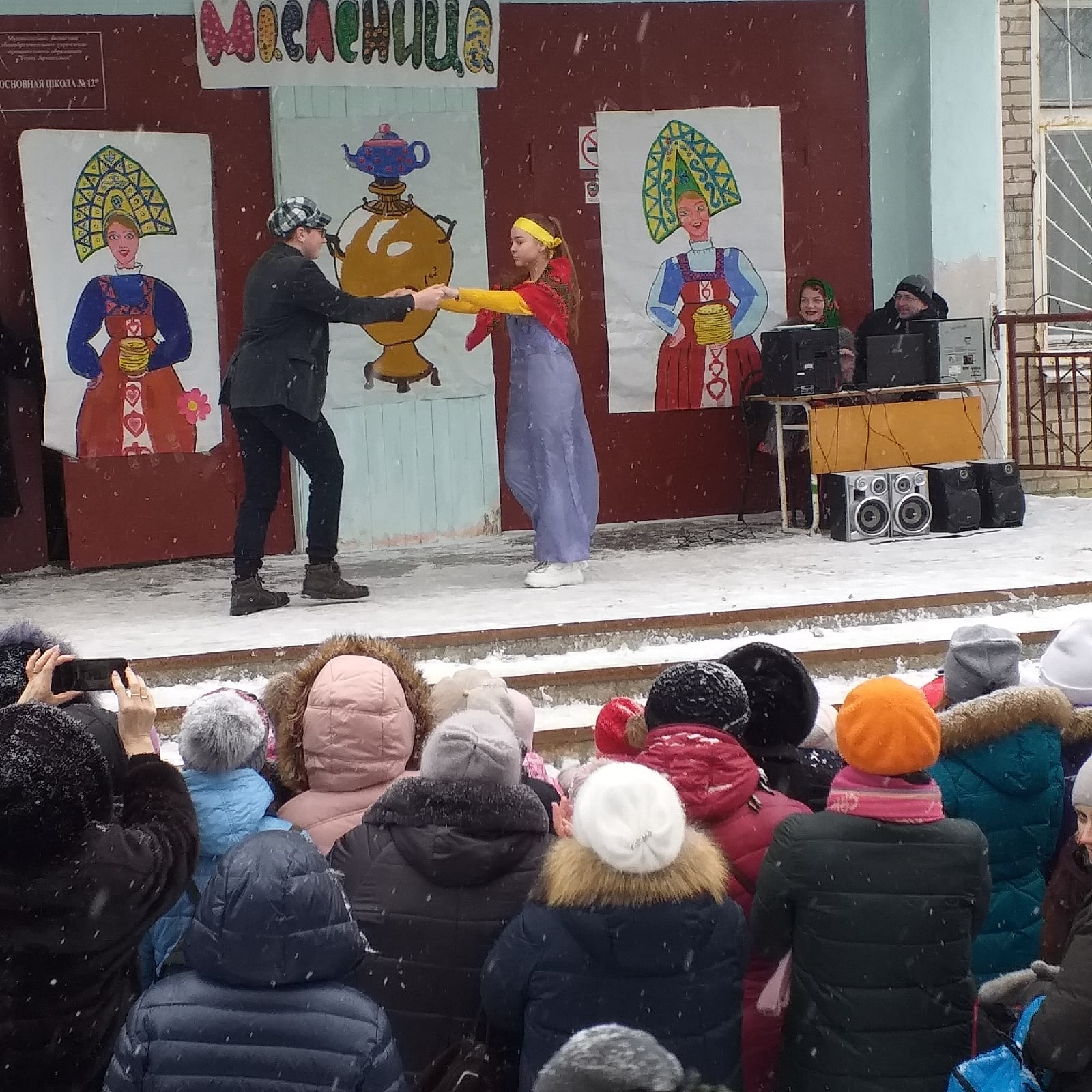 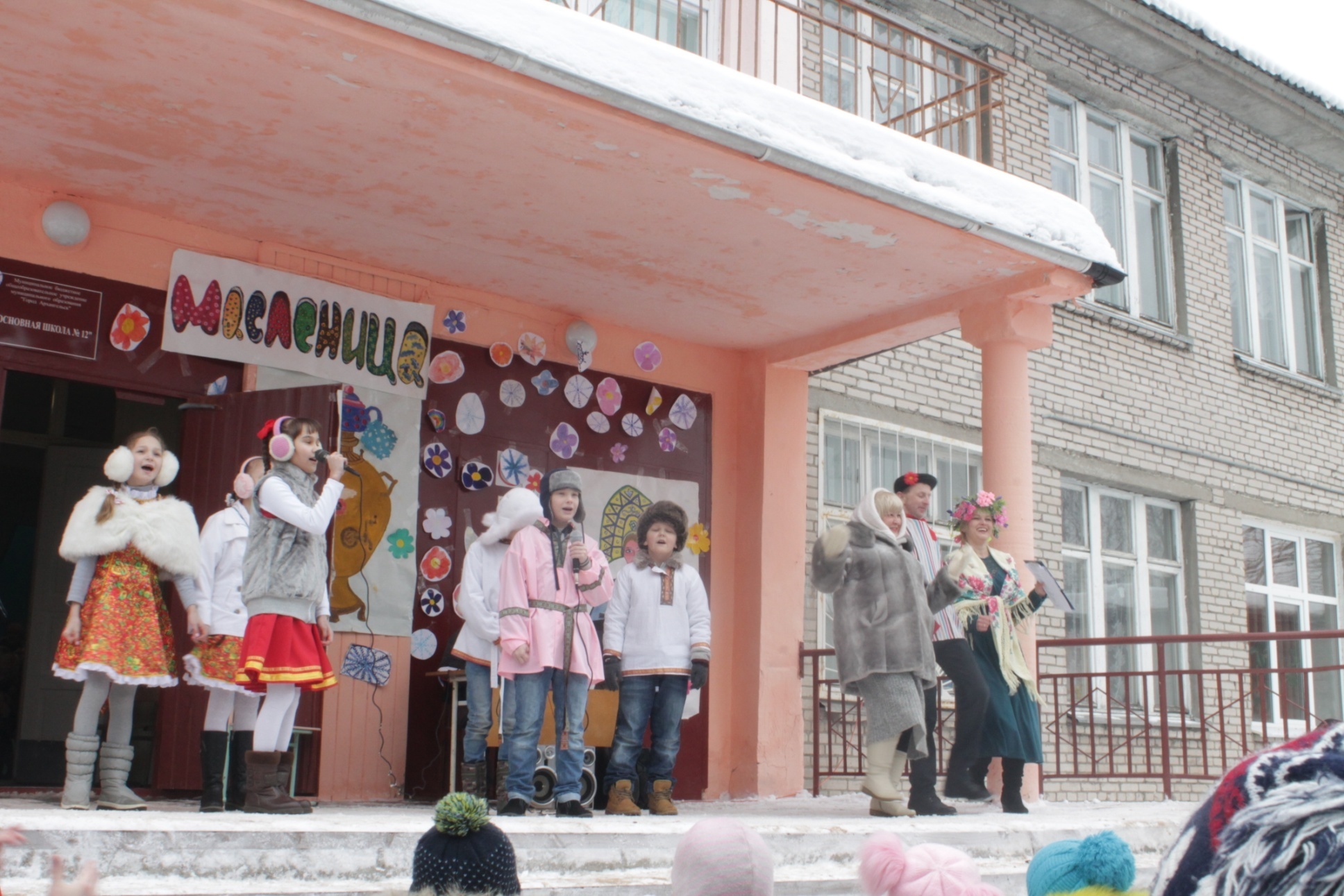 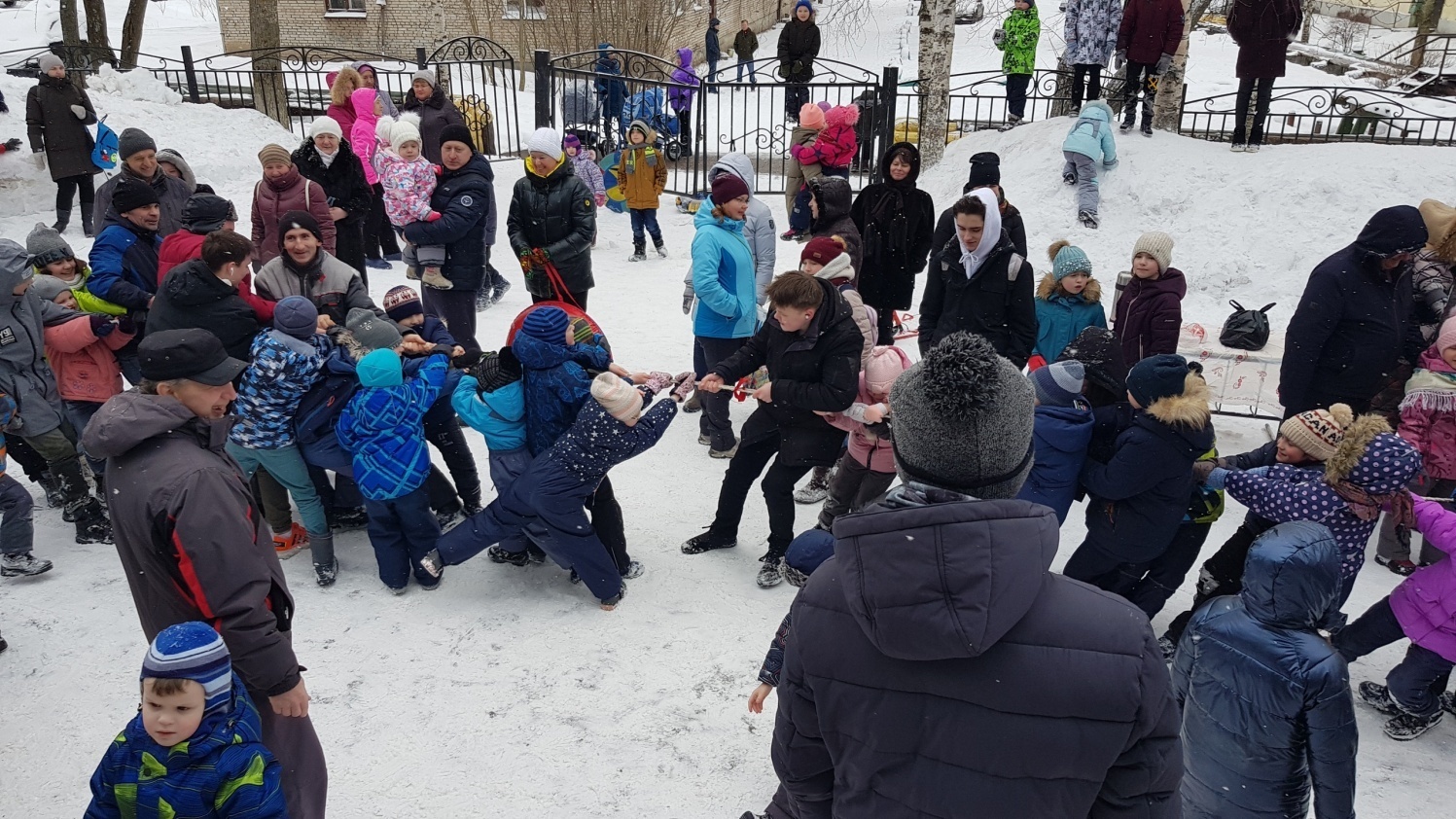 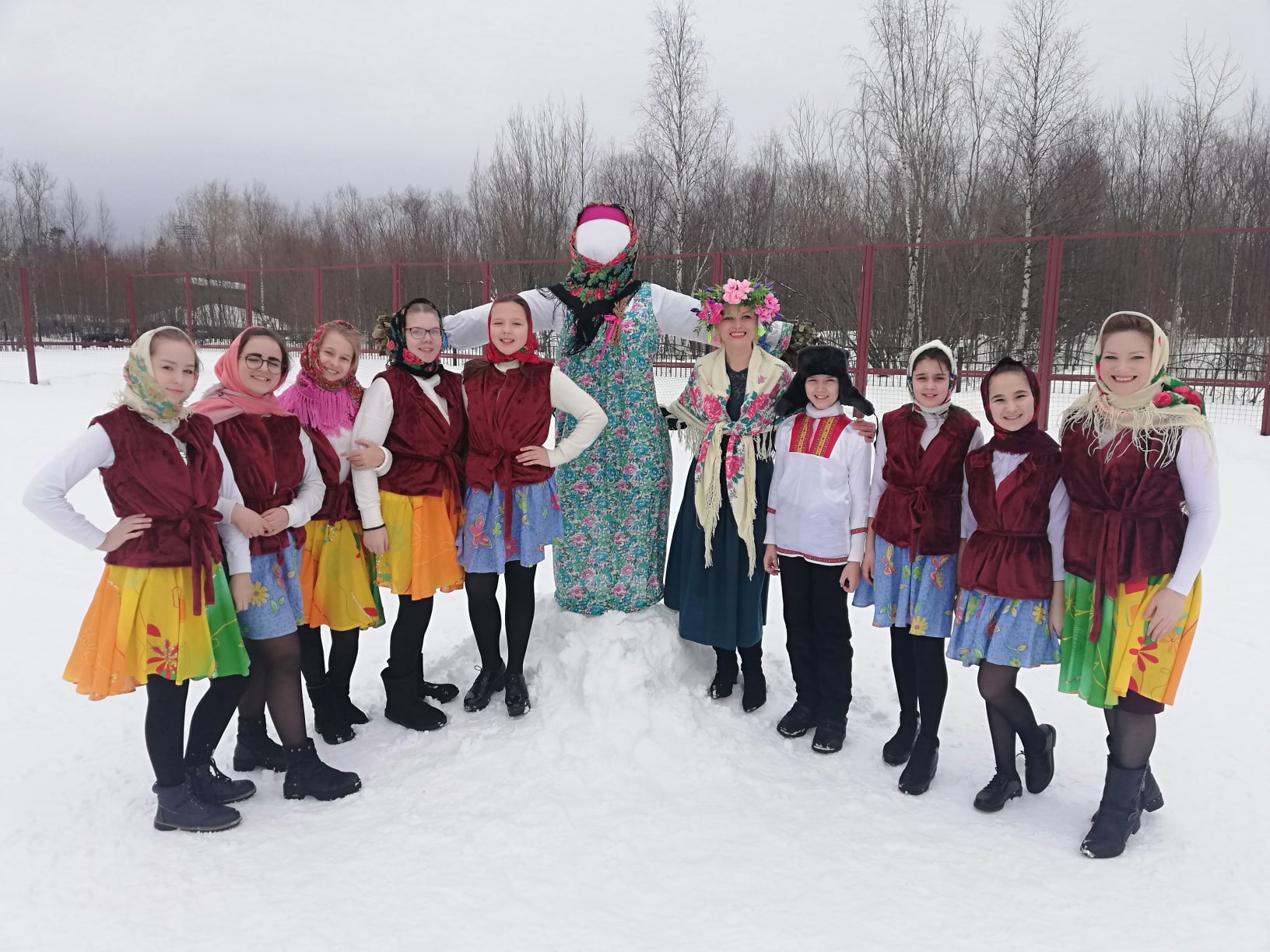 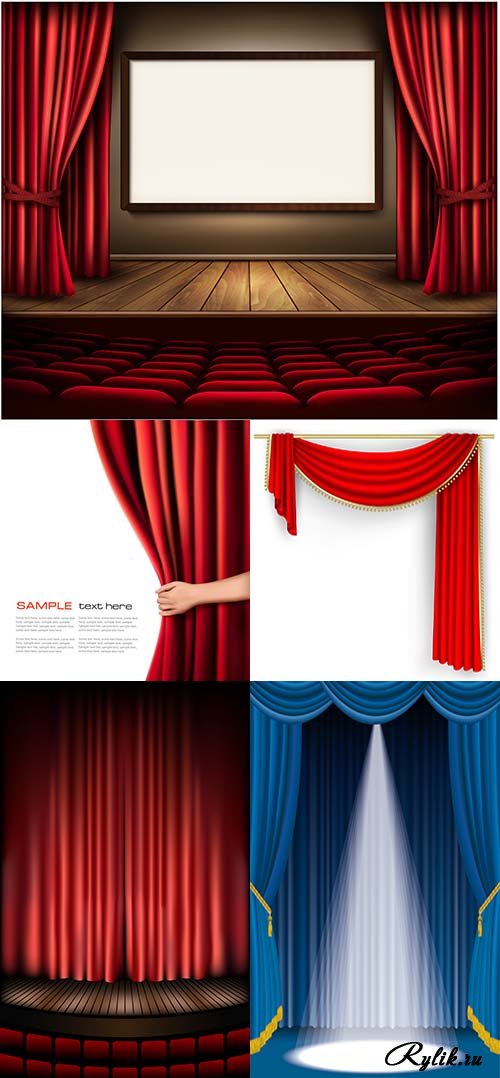 ПОМОРСКИЕ ВЕЧЕРКИ
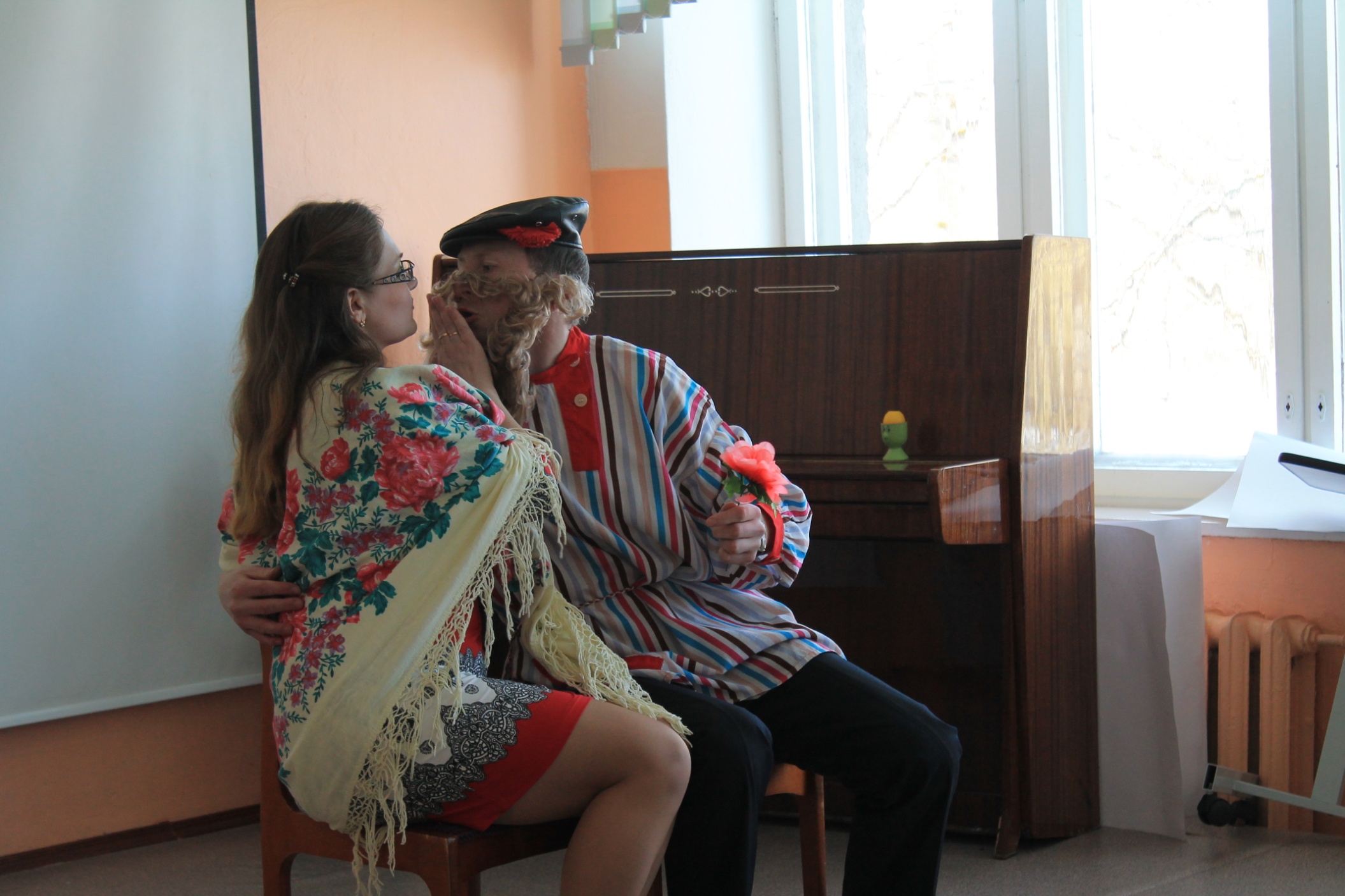 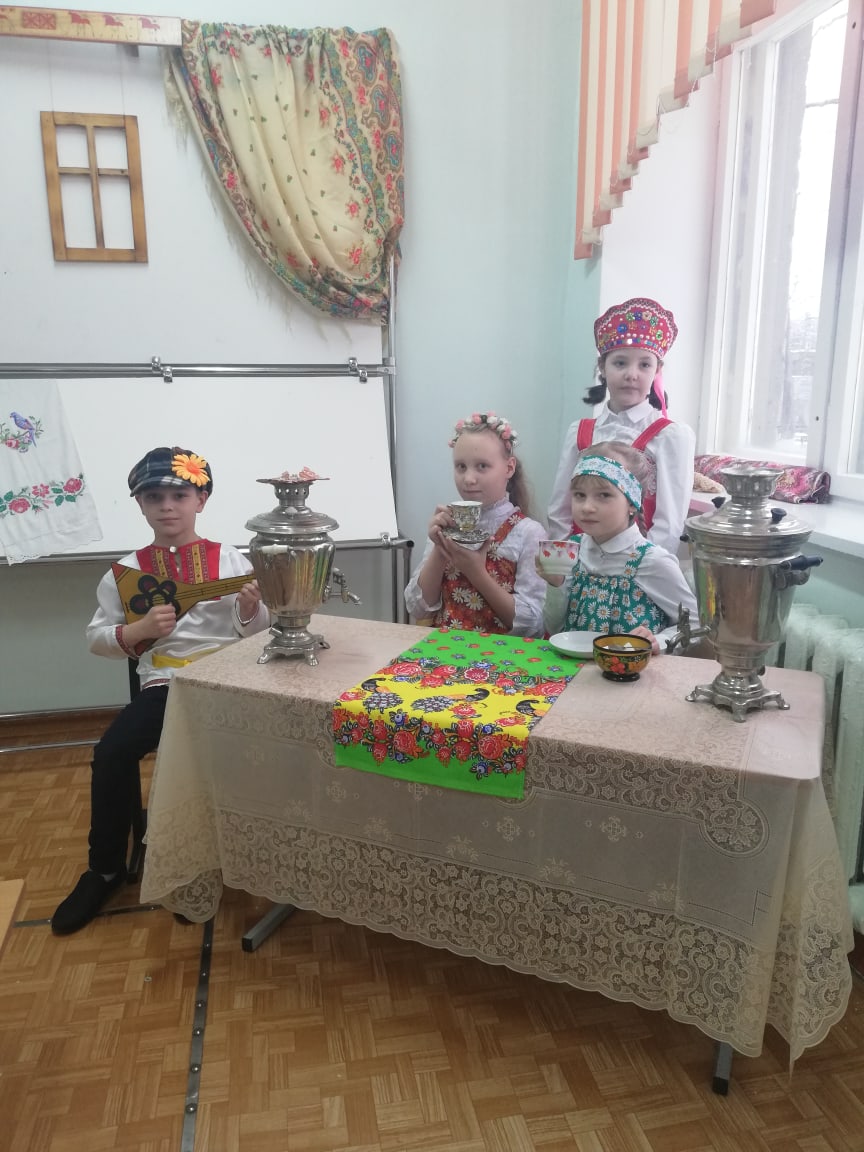 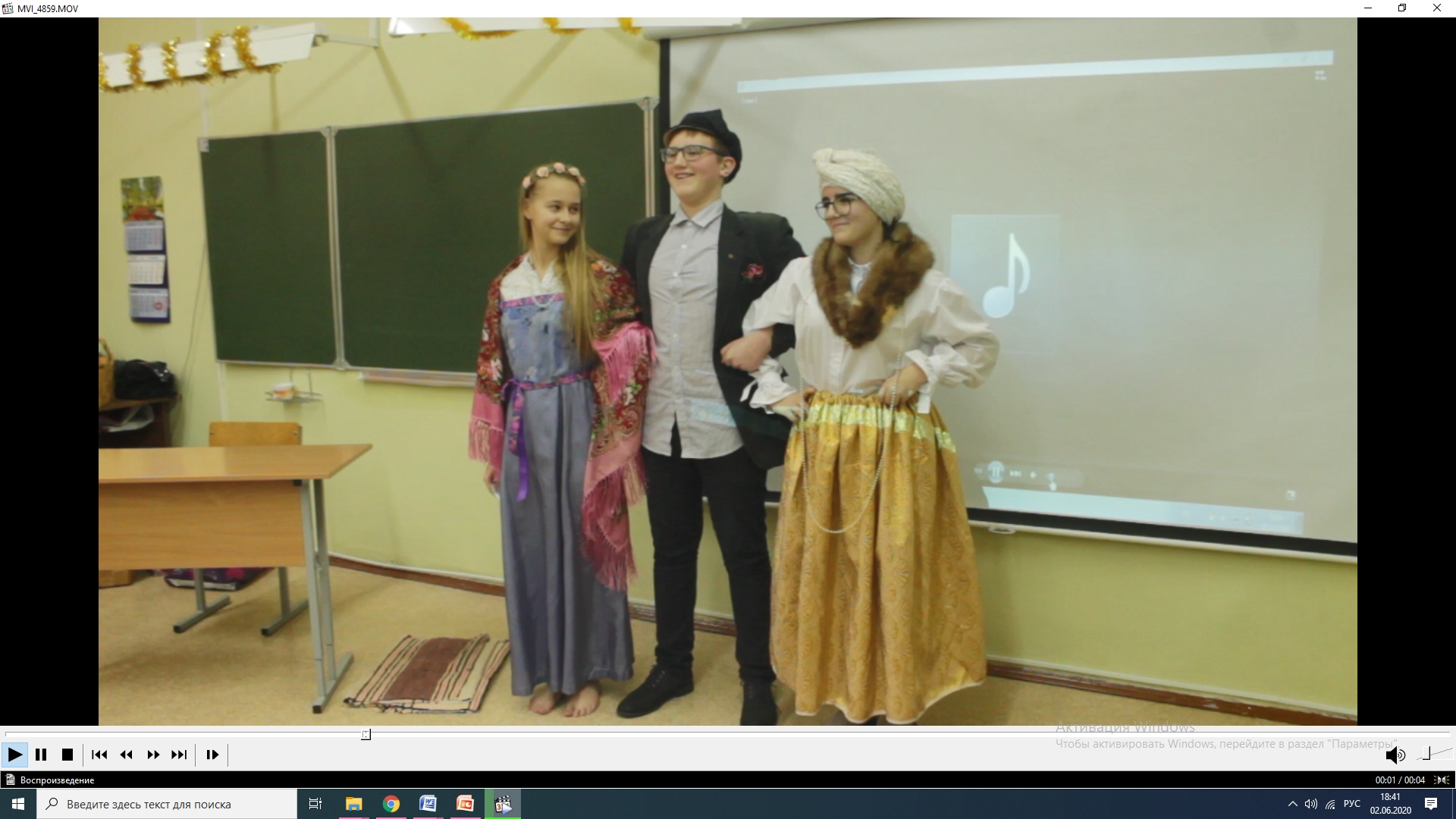 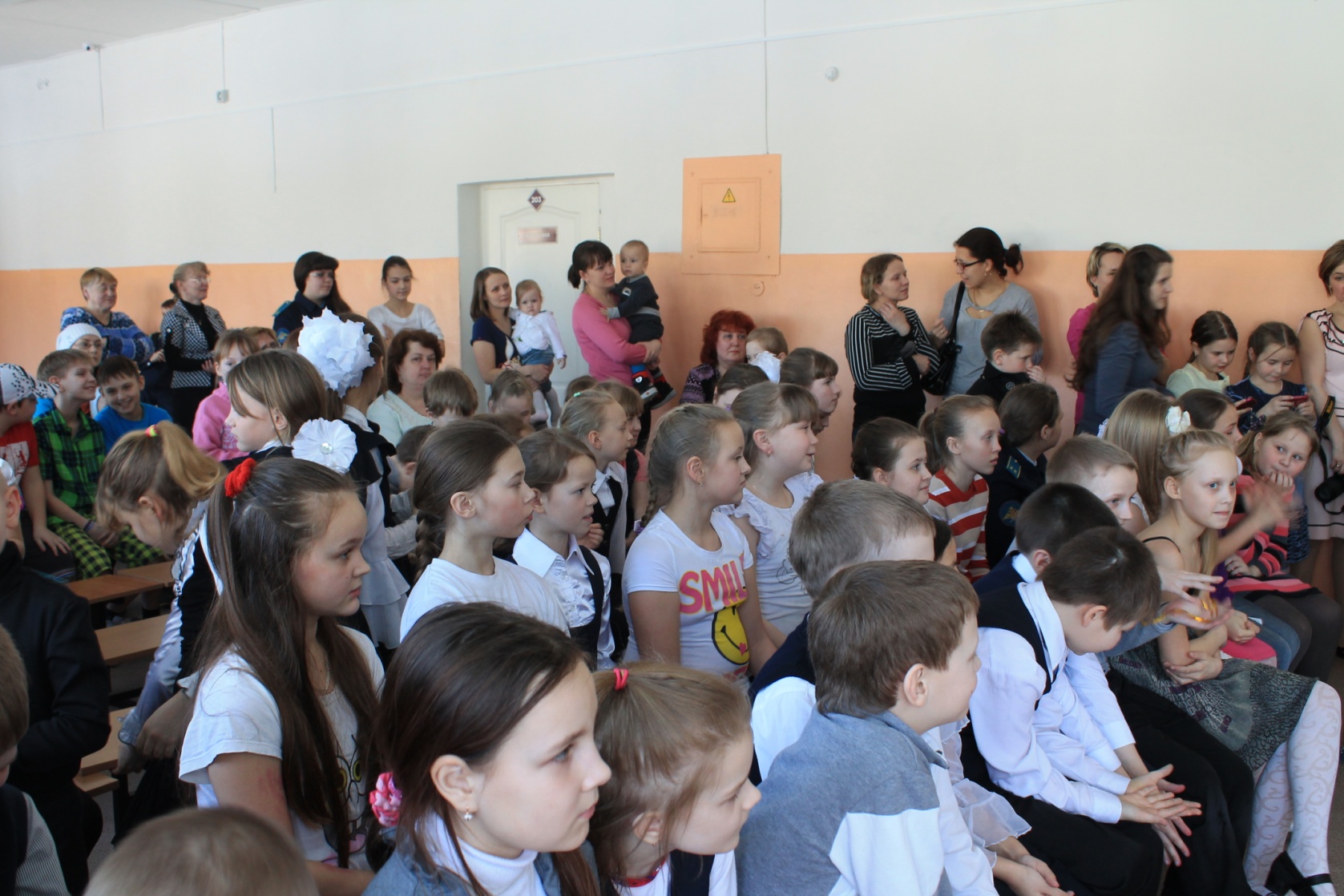 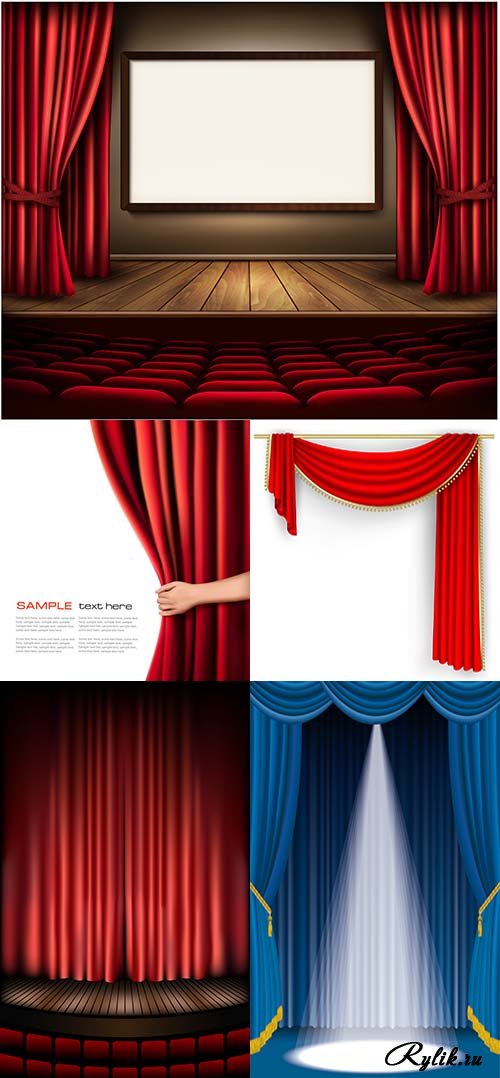 ДЕНЬ  ПОБЕДЫ
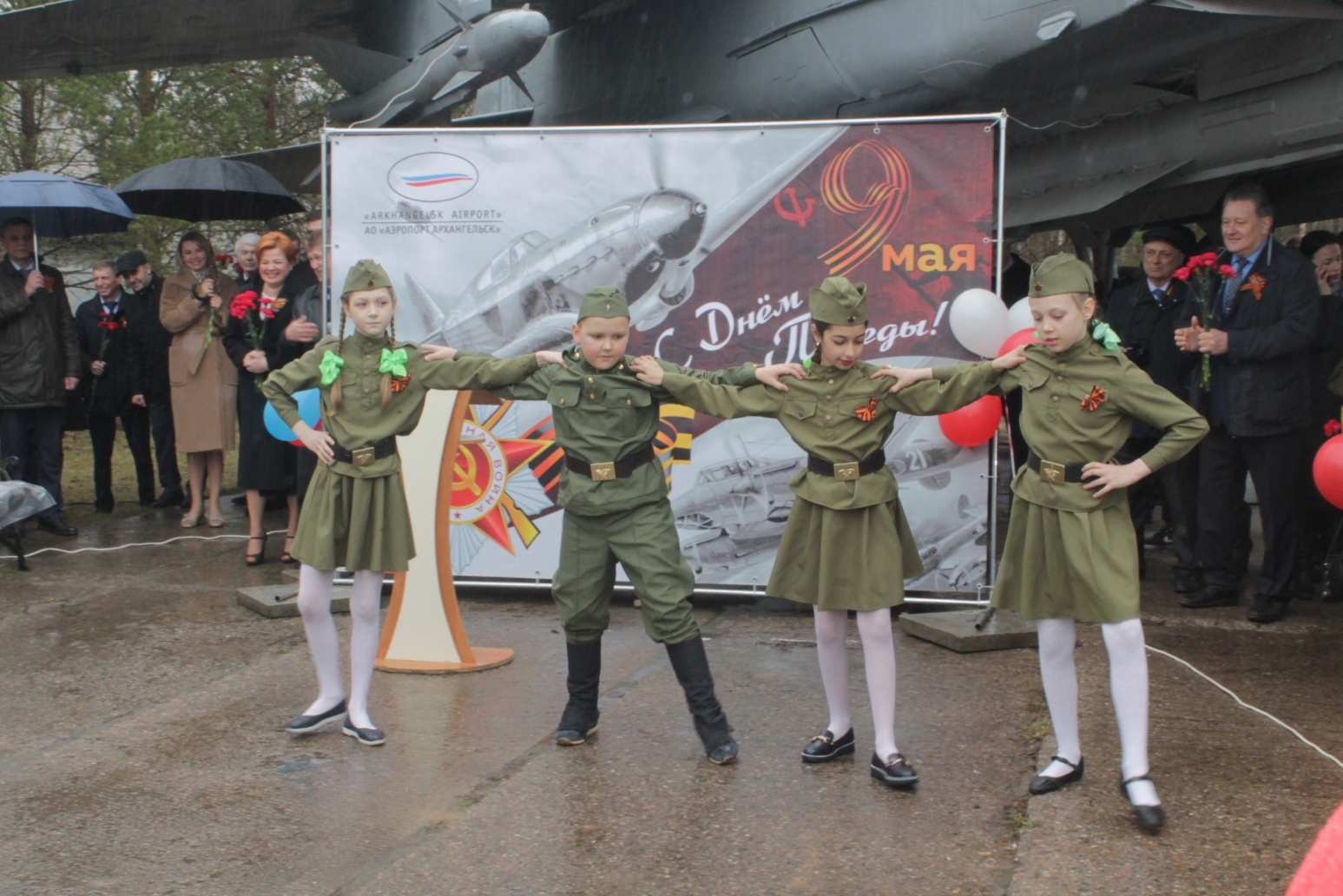 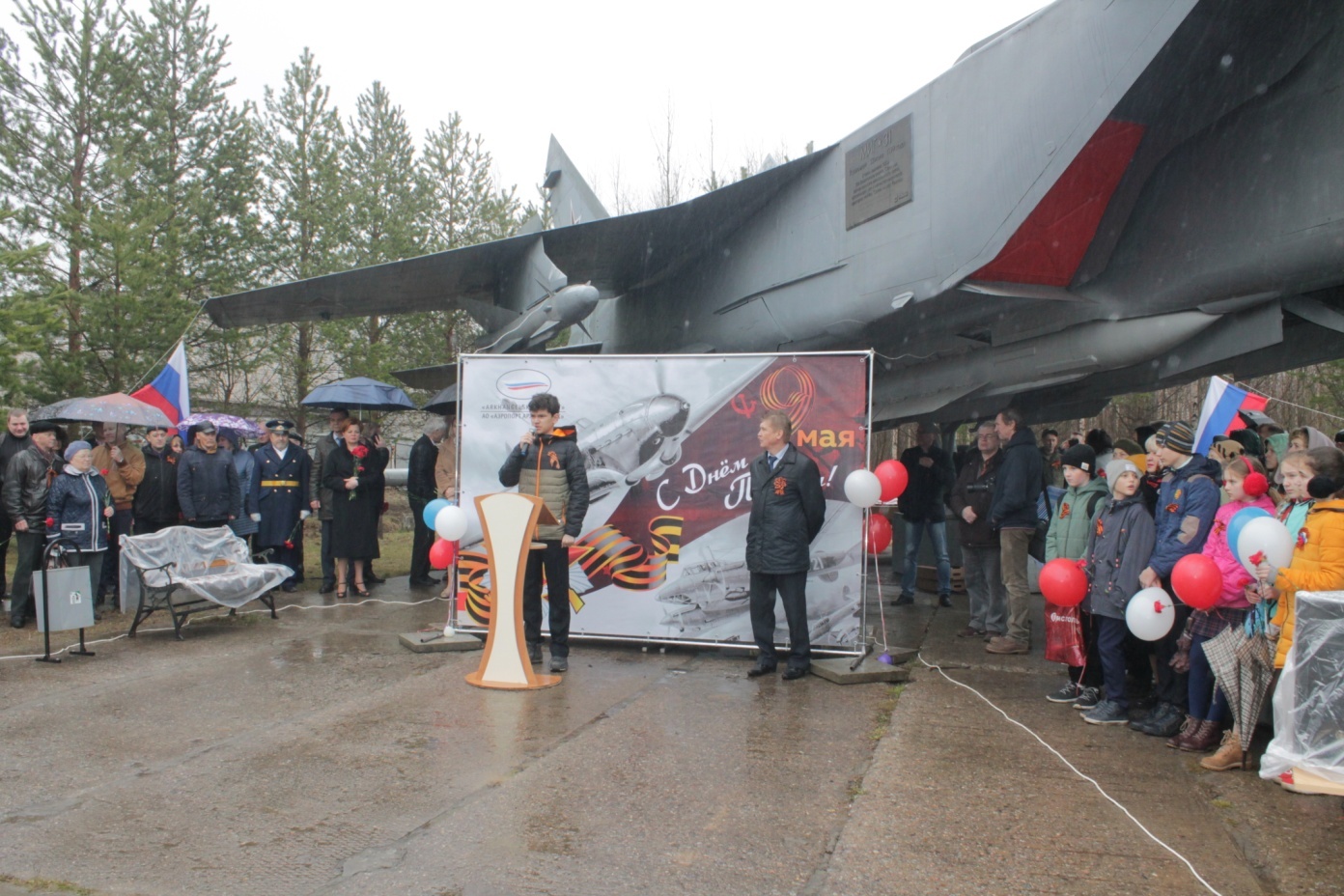 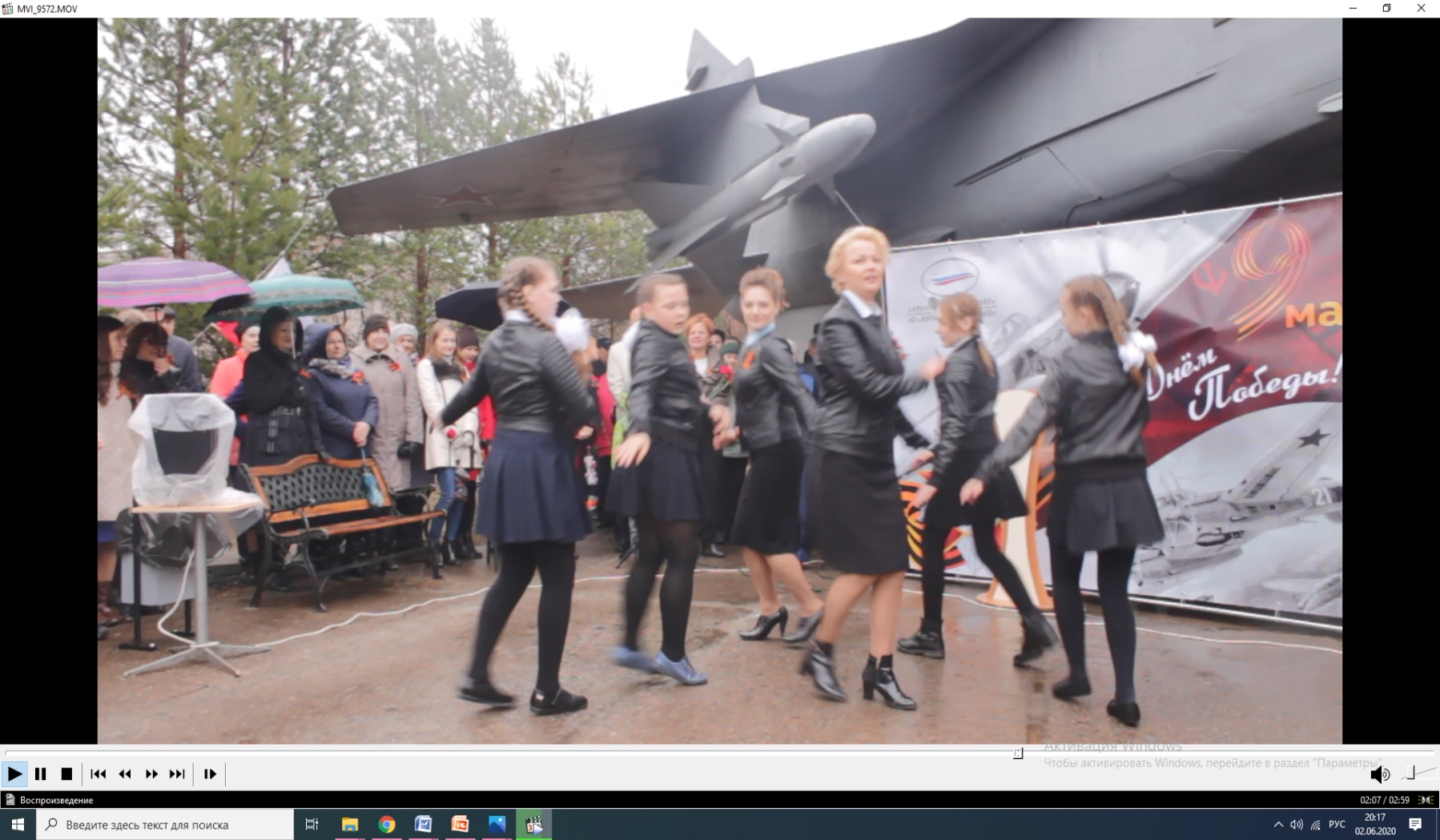 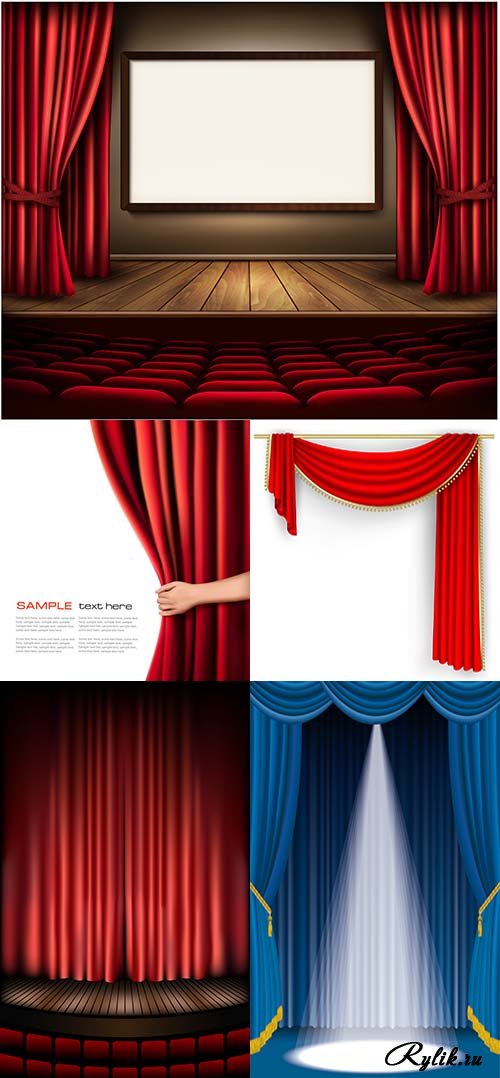 ФЕСТИВАЛЬ ВОЕННО-ПАТРИОТИЧЕСКОЙ ПЕСНИ
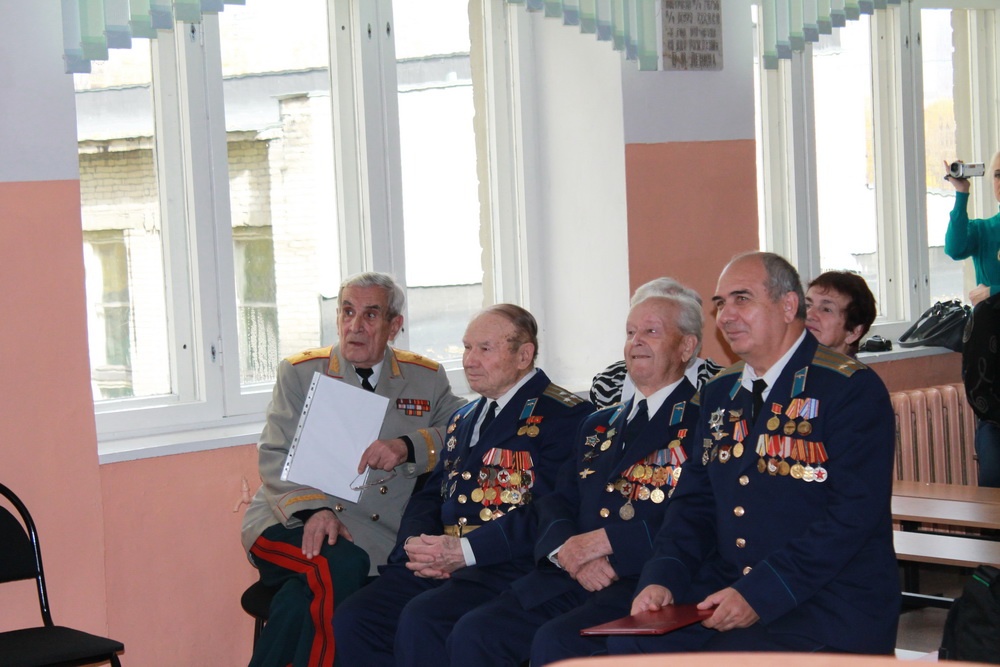 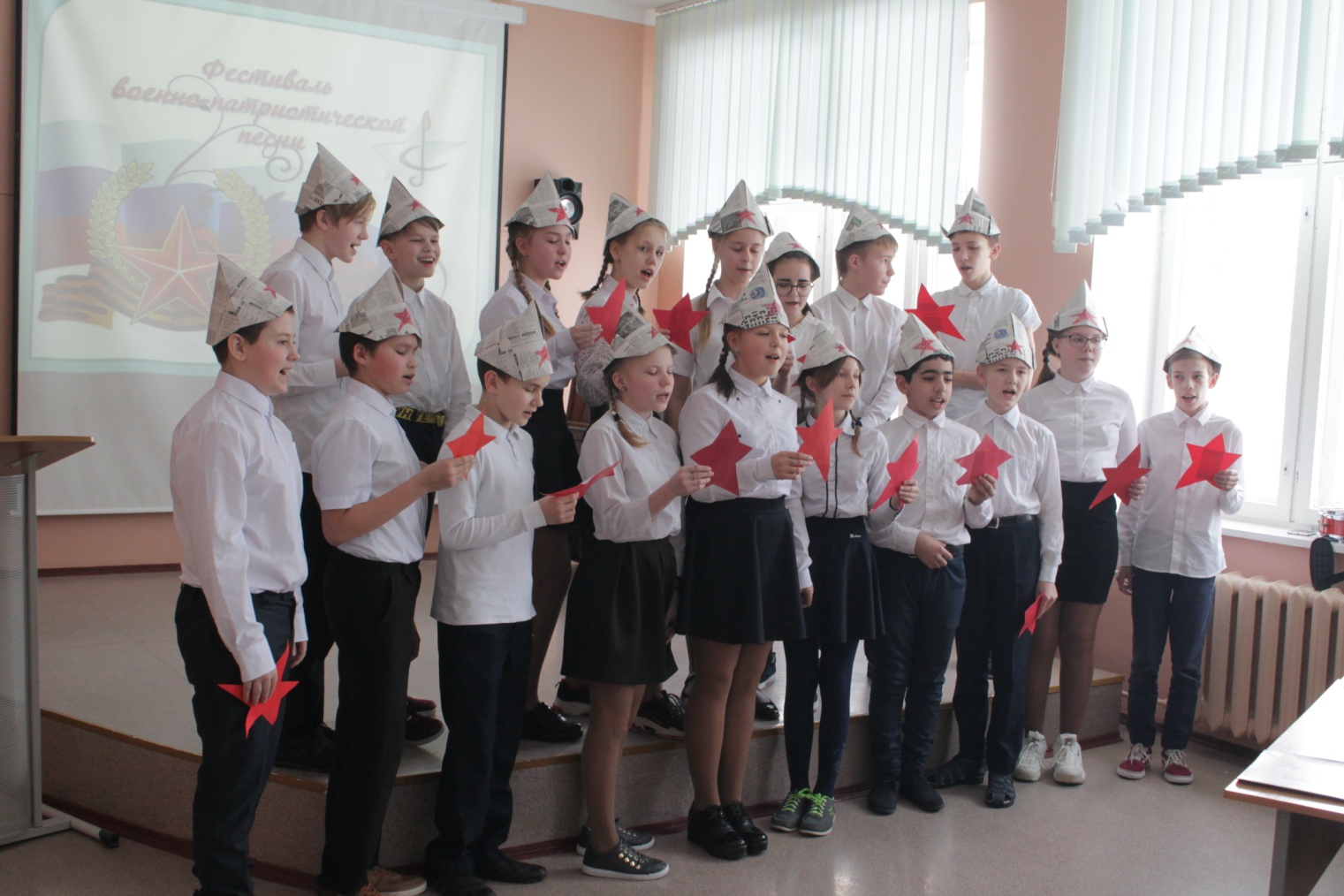 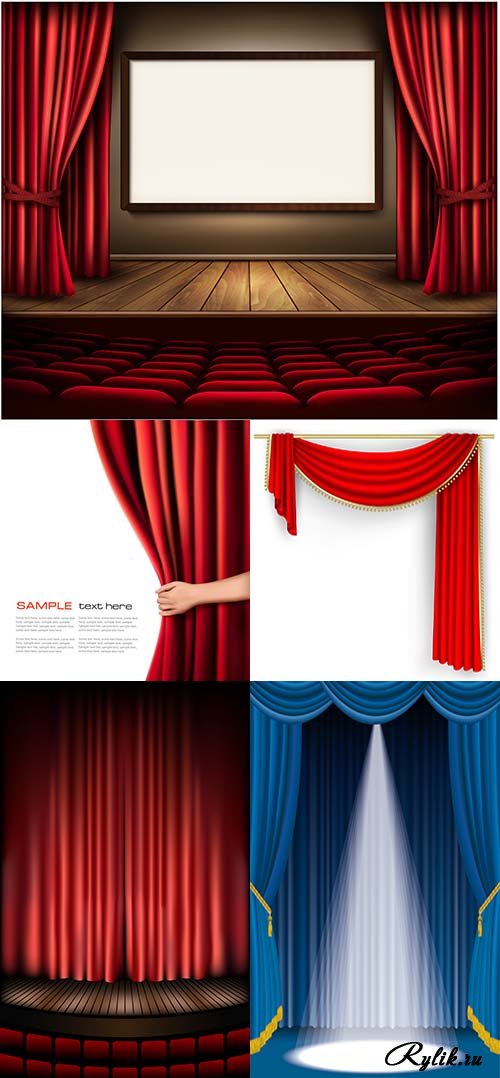 Ожидаемый срок  реализации:
2020 – 2021 учебный год
Предполагаемая стоимость реализации инициативы:
300 000 руб.
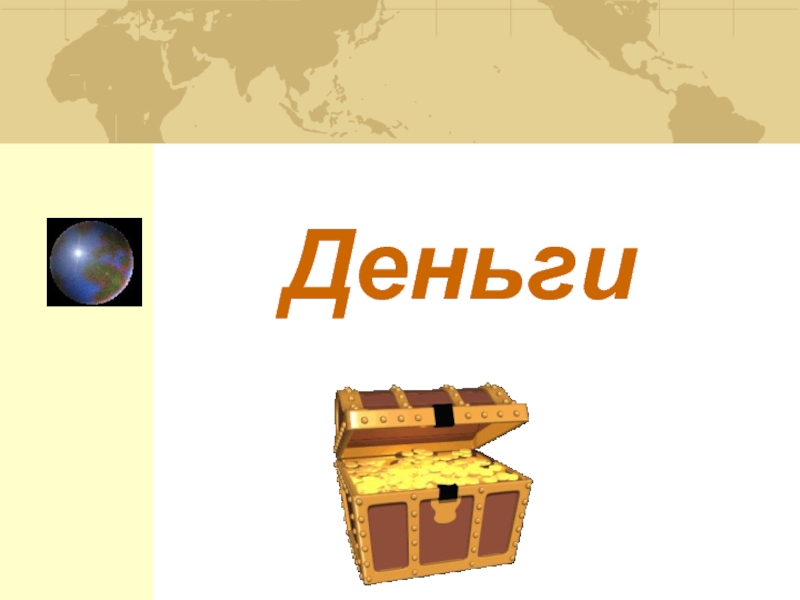 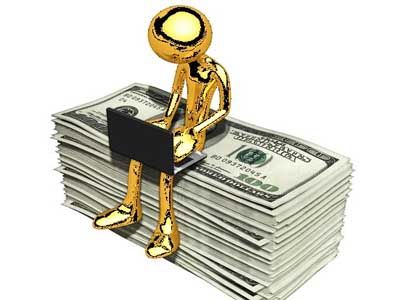